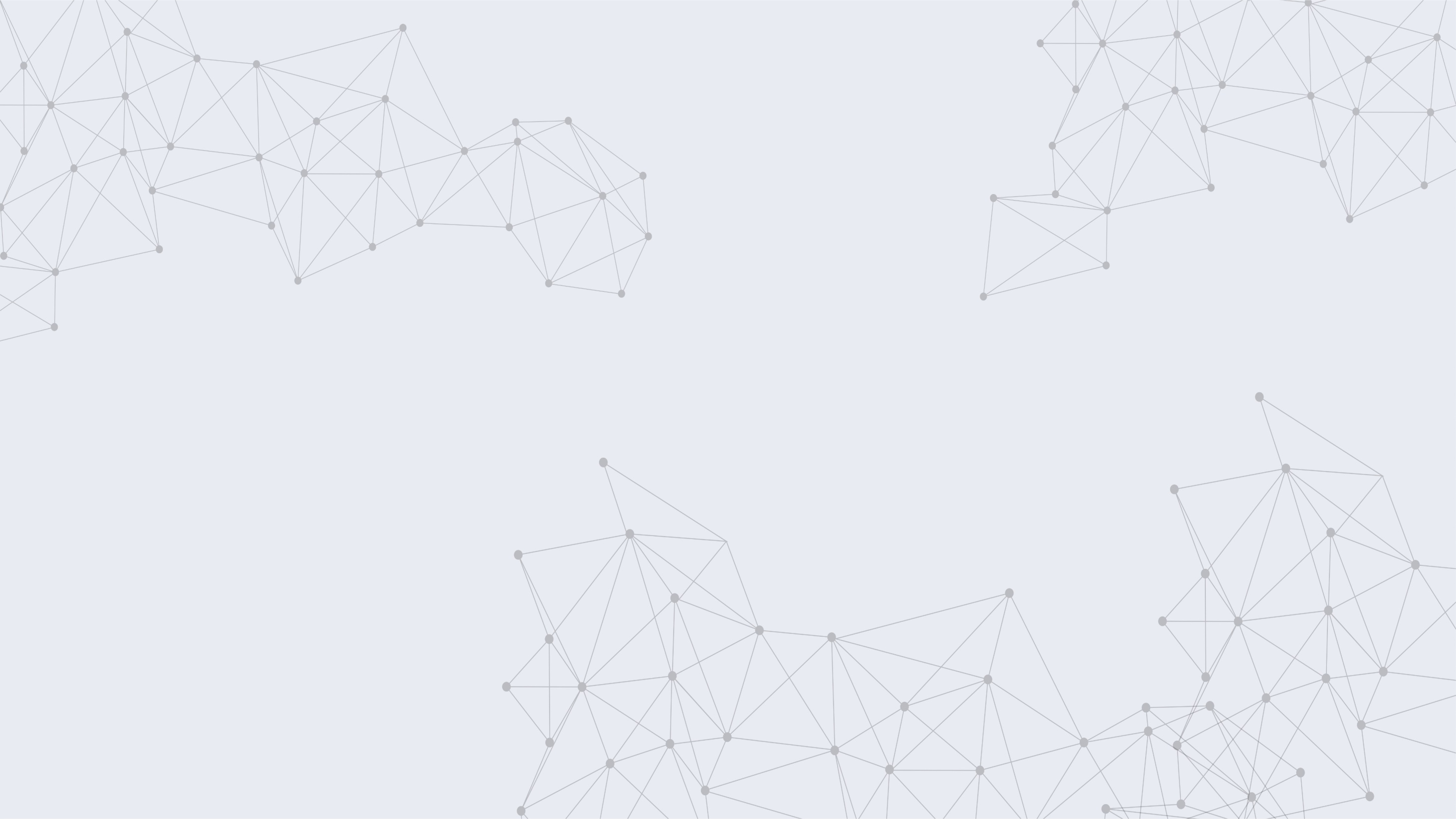 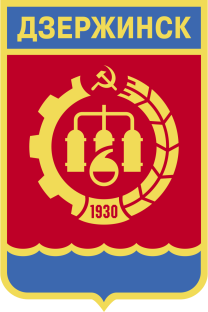 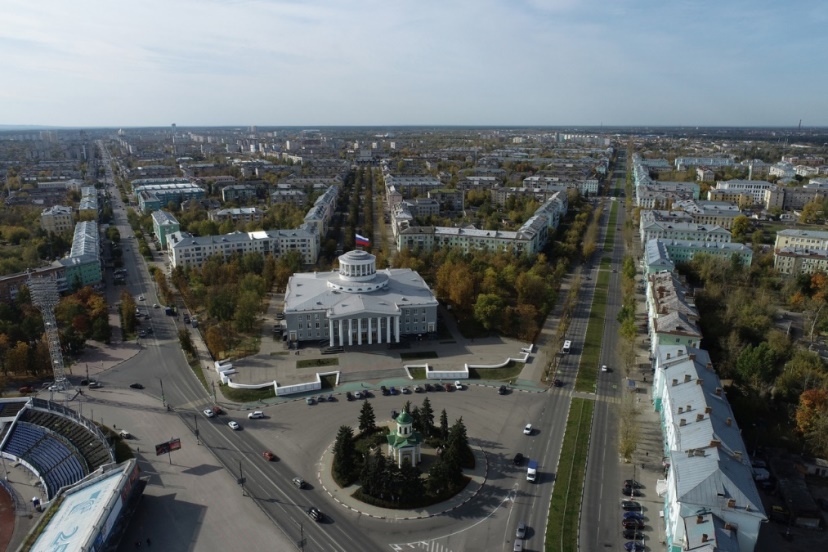 Администрация городского округа город Дзержинск
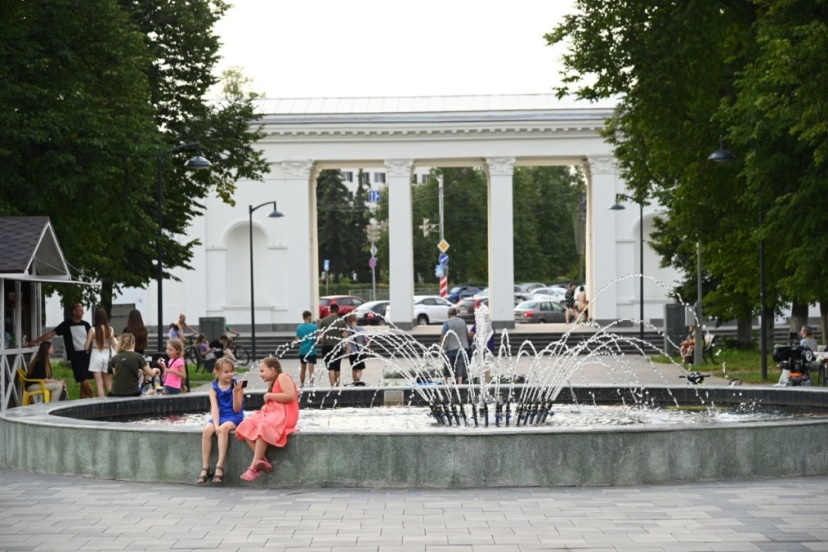 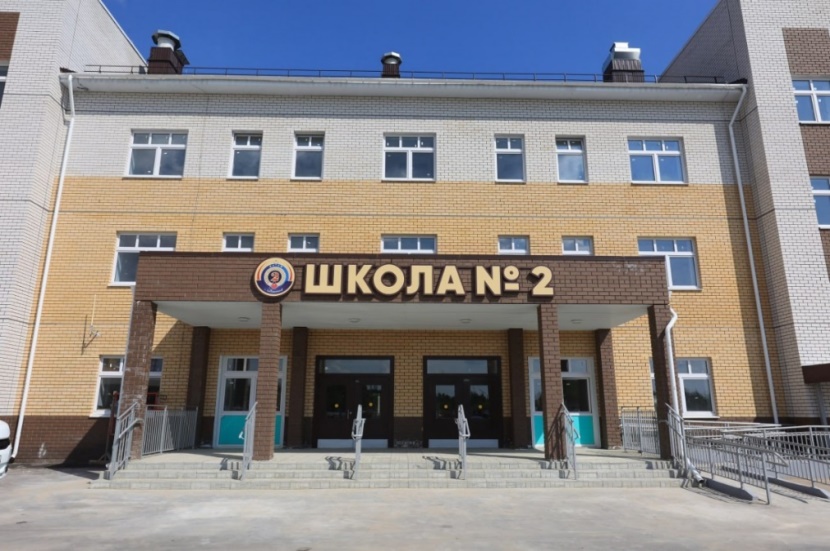 Исполнение городского бюджета за 2023 год
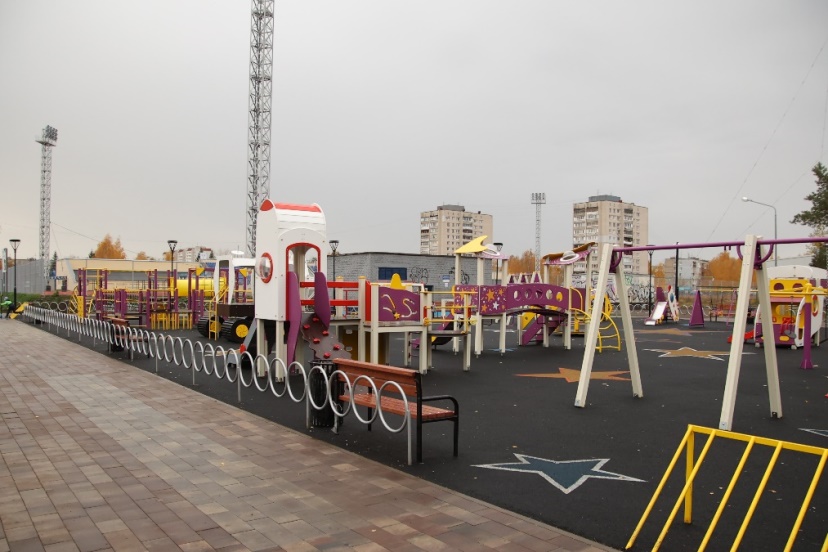 Публичные слушания
25.04.2024
2
ИСПОЛНЕНИЕ ГОРОДСКОГО БЮДЖЕТА
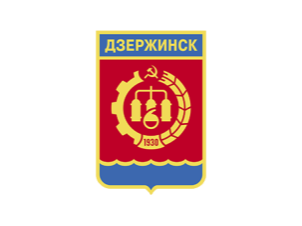 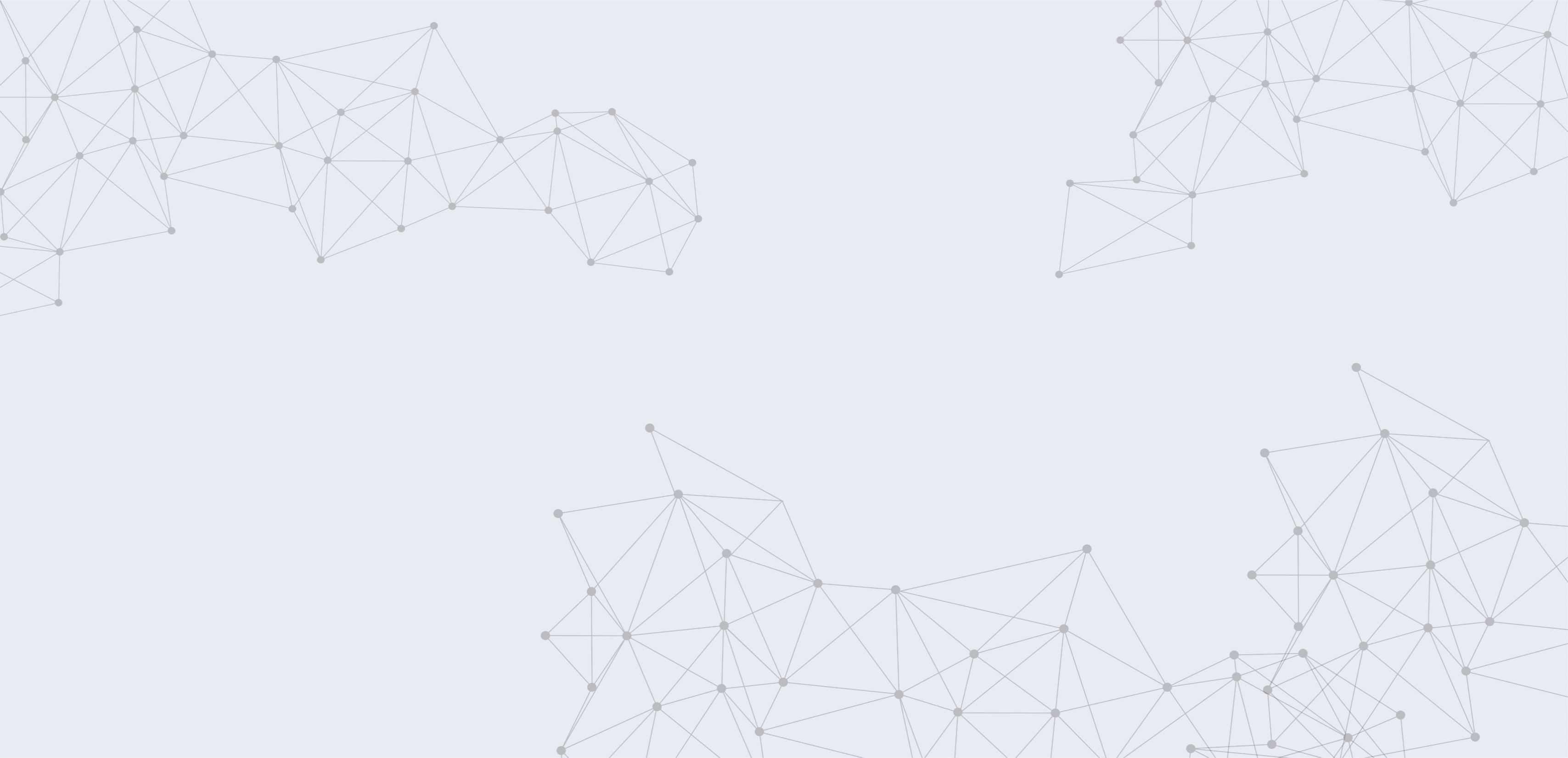 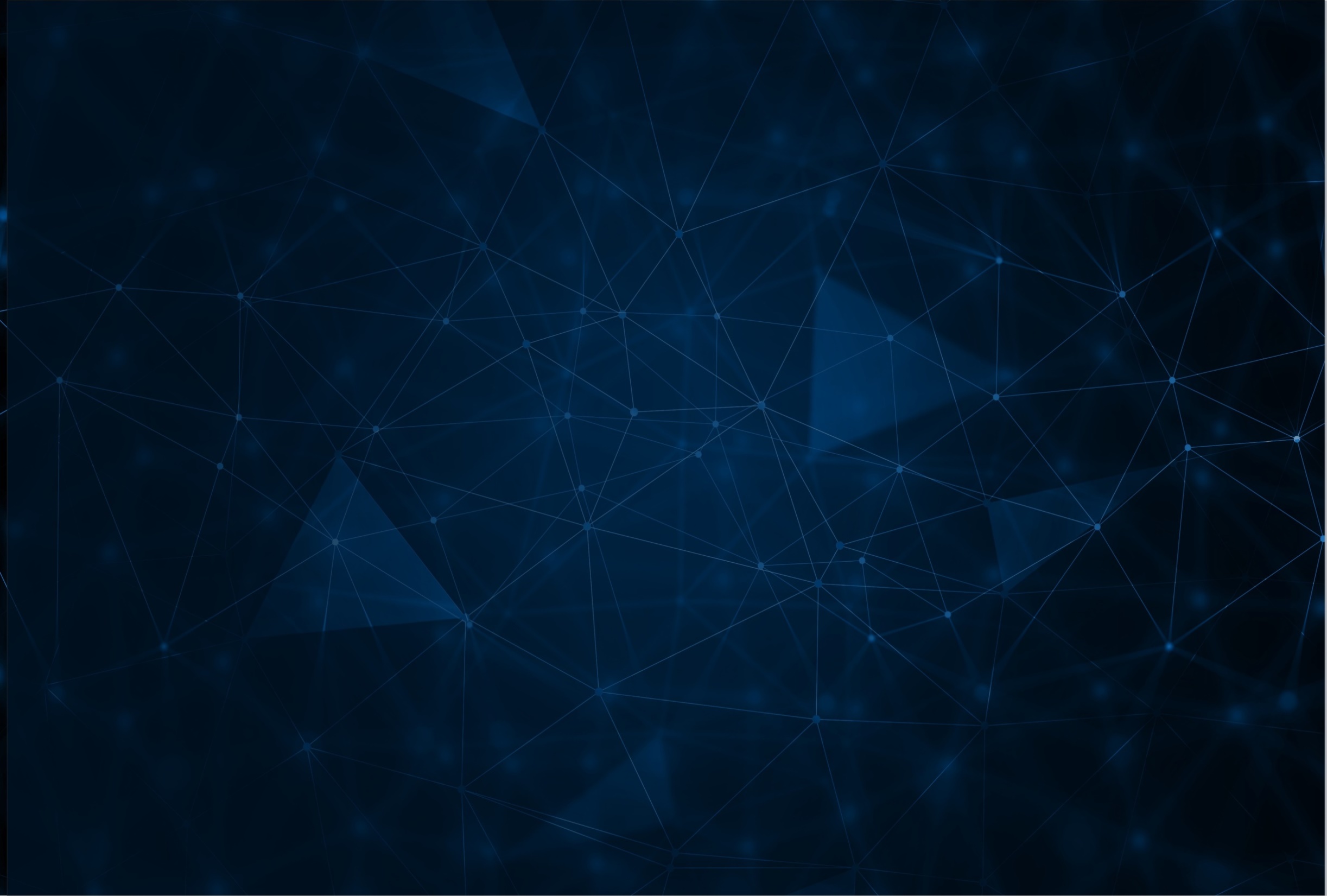 Решение городской Думы г. Дзержинска 
от 15 декабря 2022 года №410 «О городском бюджете 
на 2023 год и плановый период 2024 и 2025 годов»
На чем основано исполнение 
городского бюджета
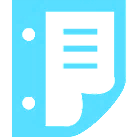 Первоначальные параметры 
городского бюджета
13 изменений в решение о городском бюджете на 2023 год:
7 млрд. 542,5 млн. рублей
Доходы
План по налоговым и неналоговым доходам
План по безвозмездным поступлениям
Расходы
+ 2 млрд. 197,7 млн. рублей
+ 2 млрд. 469,3 млн. рублей
+ 778,4 млн. рублей
+ 1 млрд. 419,3 млн. рублей
ДОХОДЫ
7 млрд. 542,5 млн. рублей
РАСХОДЫ
2
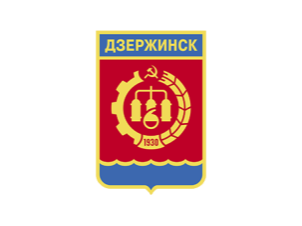 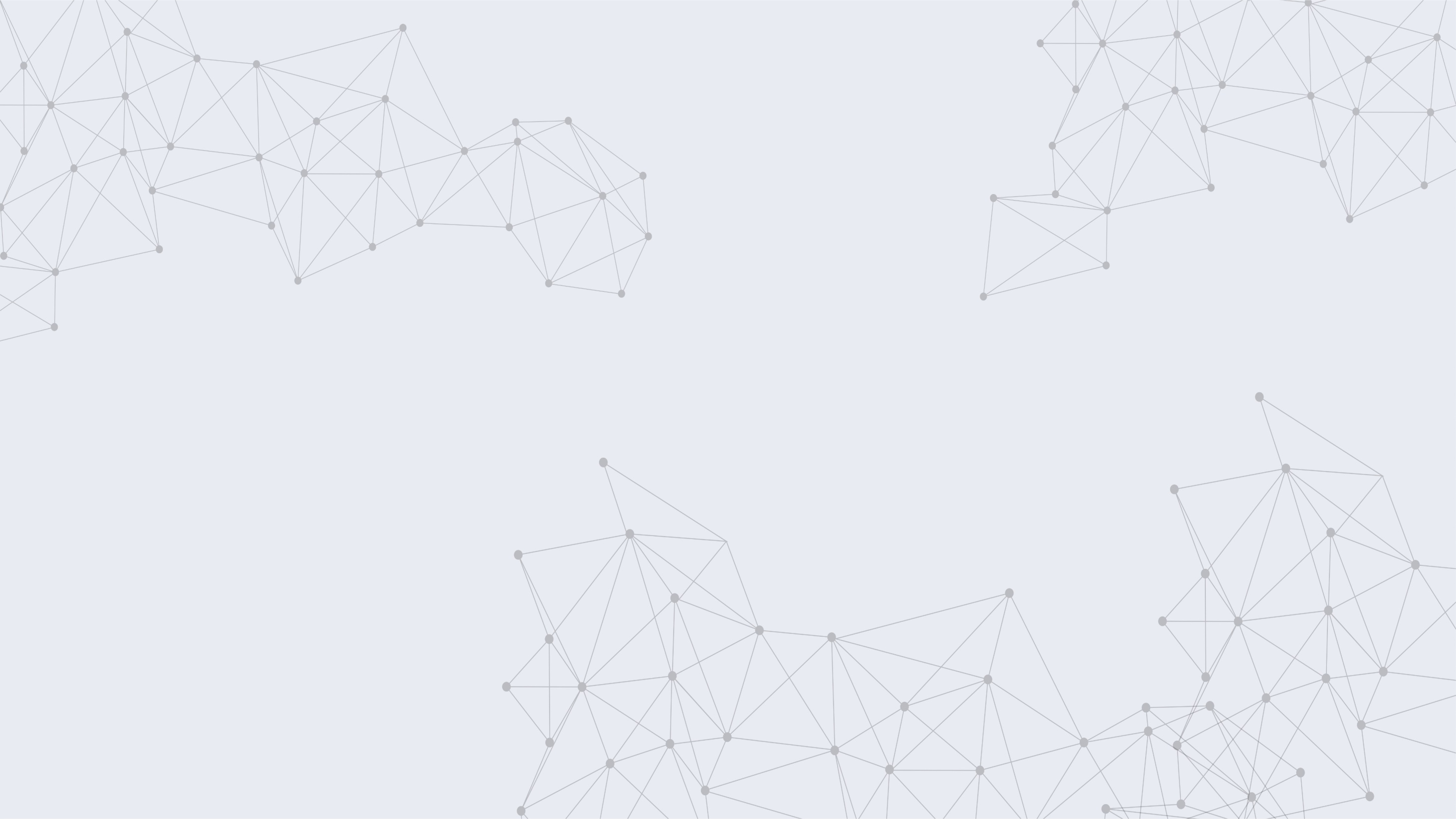 ИСПОЛНЕНИЕ ОСНОВНЫХ ПАРАМЕТРОВ
>
На 16,2 %
>
На 17,7 %
Расходы
2023
Расходы
2022
Доходы
2023
Доходы
2022
На 1 493,7 млн.рублей
На 1 396,6 млн.рублей
3
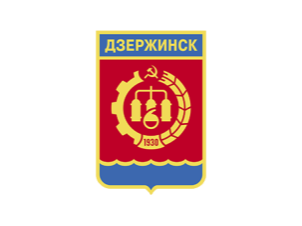 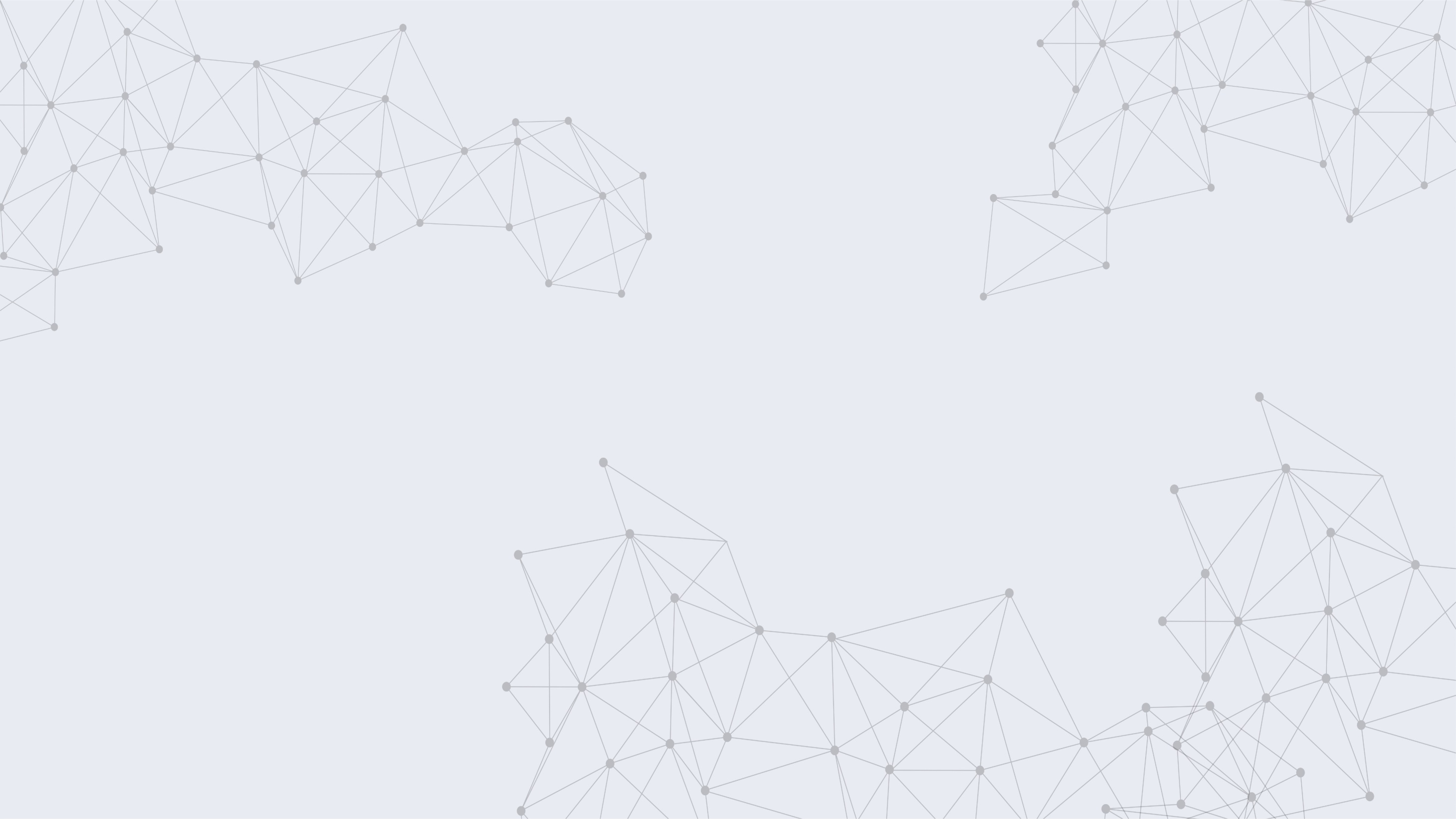 ДОХОДЫ ГОРОДСКОГО БЮДЖЕТА
Исполнение городского бюджета за 2023 год по доходам составило 
10 млрд. 032,6 млн. рублей (101,8 % от уточненного плана)
5 млрд. 798,6 млн.рублей
3 млрд. 448,1 млн.рублей
785,9 млн.рублей
>
На 25,6 %
Налоговые и неналоговые доходы исполнены на 106,4% 
к уточненному годовому плану
 (сверх плана 255,3 млн.рублей)
Налоговые и неналоговые доходы 2023
Налоговые и неналоговые доходы 2022
На 863,8 млн. рублей
4
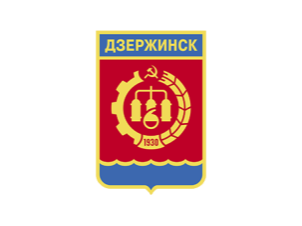 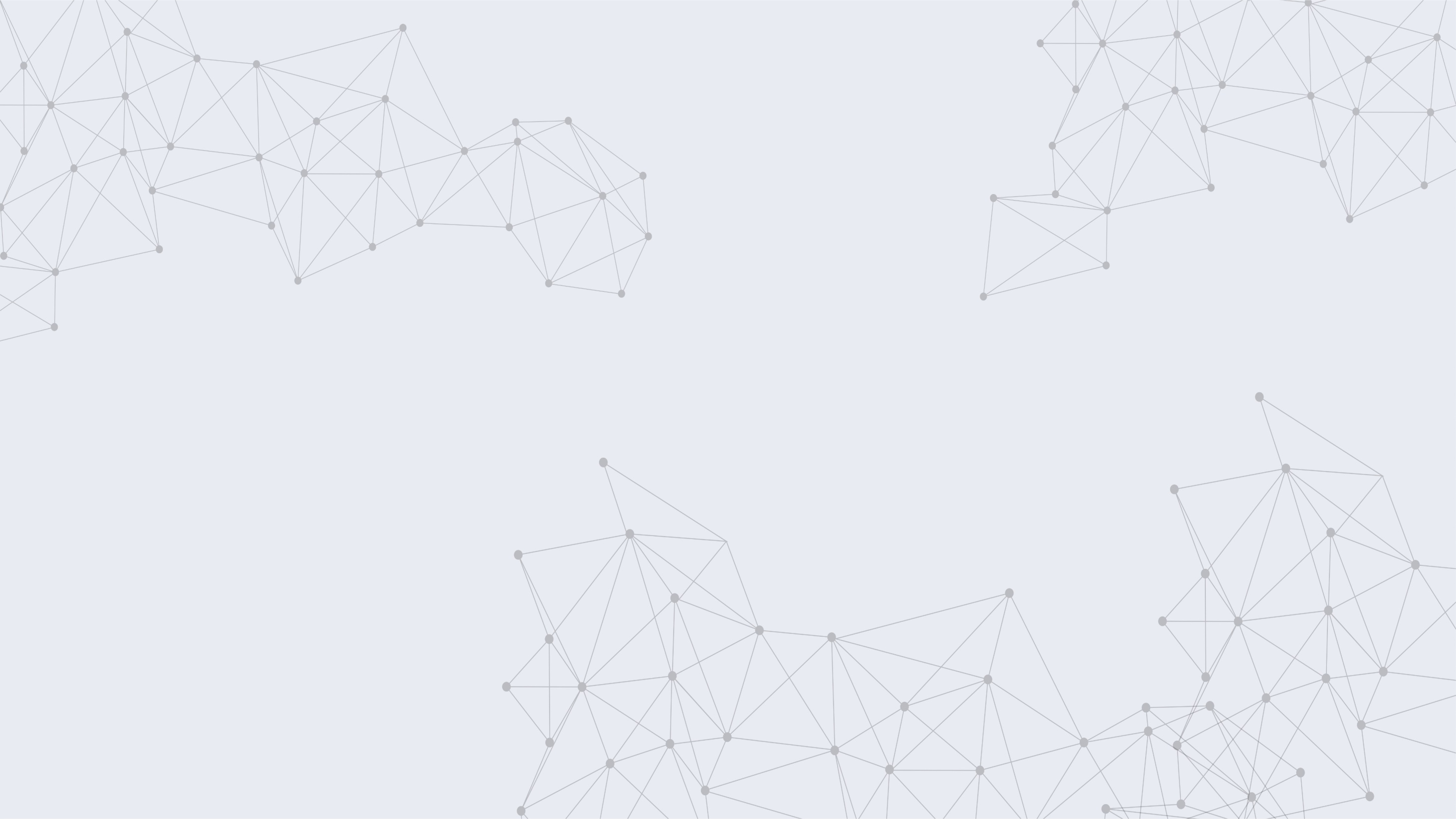 СОБСТВЕННЫЕ ДОХОДЫ ГОРОДСКОГО БЮДЖЕТА
2022 год
Доходы бюджета на душу населения
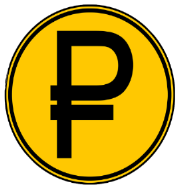 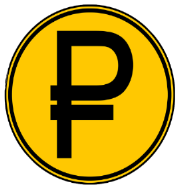 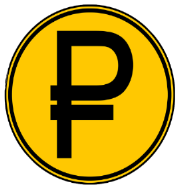 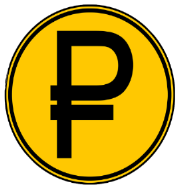 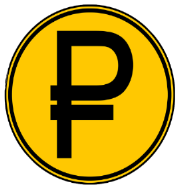 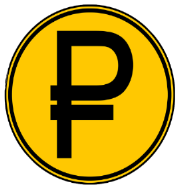 Собственные доходы с финансовой помощью 
4 млрд. 026,0 млн.рублей
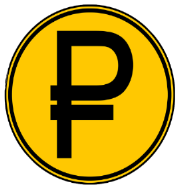 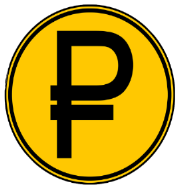 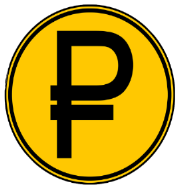 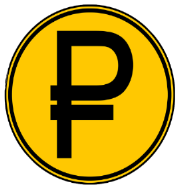 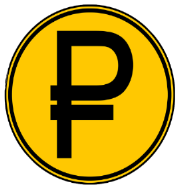 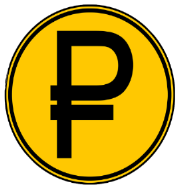 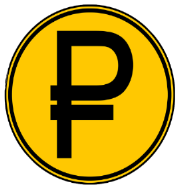 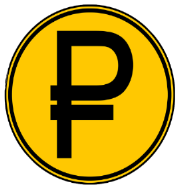 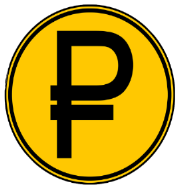 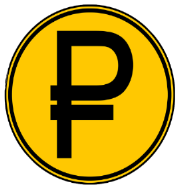 17,1
тыс.рублей на человека
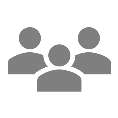 2 963,5
млн.рублей
3 448,1 
млн.рублей
785,9
млн.рублей
406,6
млн.рублей
810,2
млн.рублей
655,9
млн.рублей
Финансовая помощь (дотации)
Неналоговые 
доходы
Неналоговые 
доходы
Налоговые 
доходы
Налоговые 
доходы
Финансовая помощь 
(дотации)
Рост
2023 год
+ 1 018,2 
млн.рублей
Собственные доходы с финансовой помощью 
5 млрд. 044,2 млн.рублей
22,3
тыс.рублей на человека
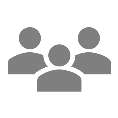 5
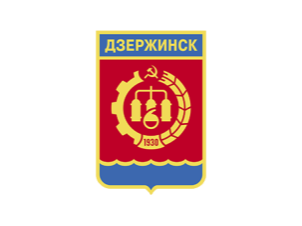 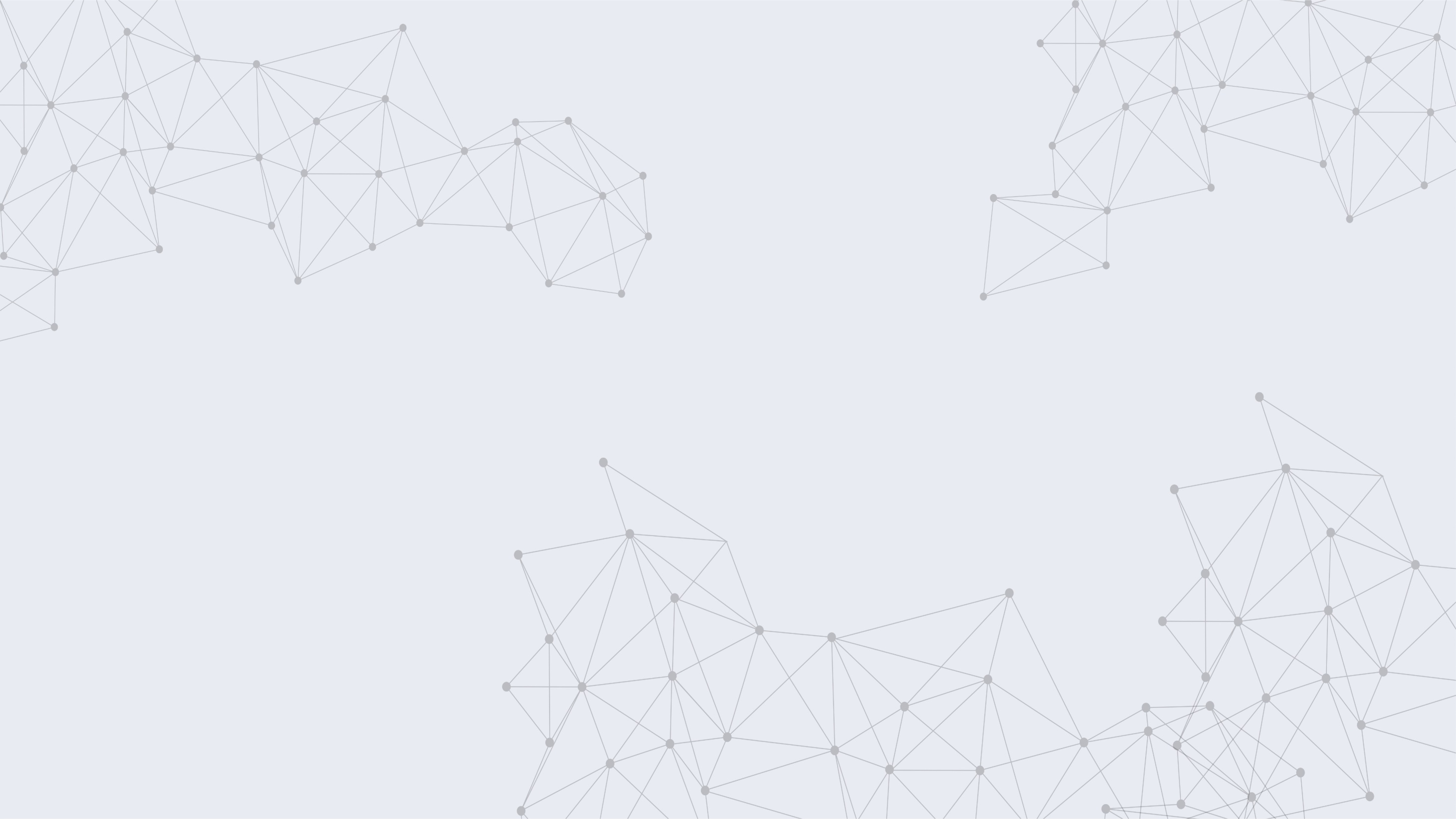 СТРУКТУРА НАЛОГОВЫХ И НЕНАЛОГОВЫХ ДОХОДОВ
Исполнение налоговых и неналоговых доходов за 2023 год 
составило 4 млрд. 234,0 млн. рублей
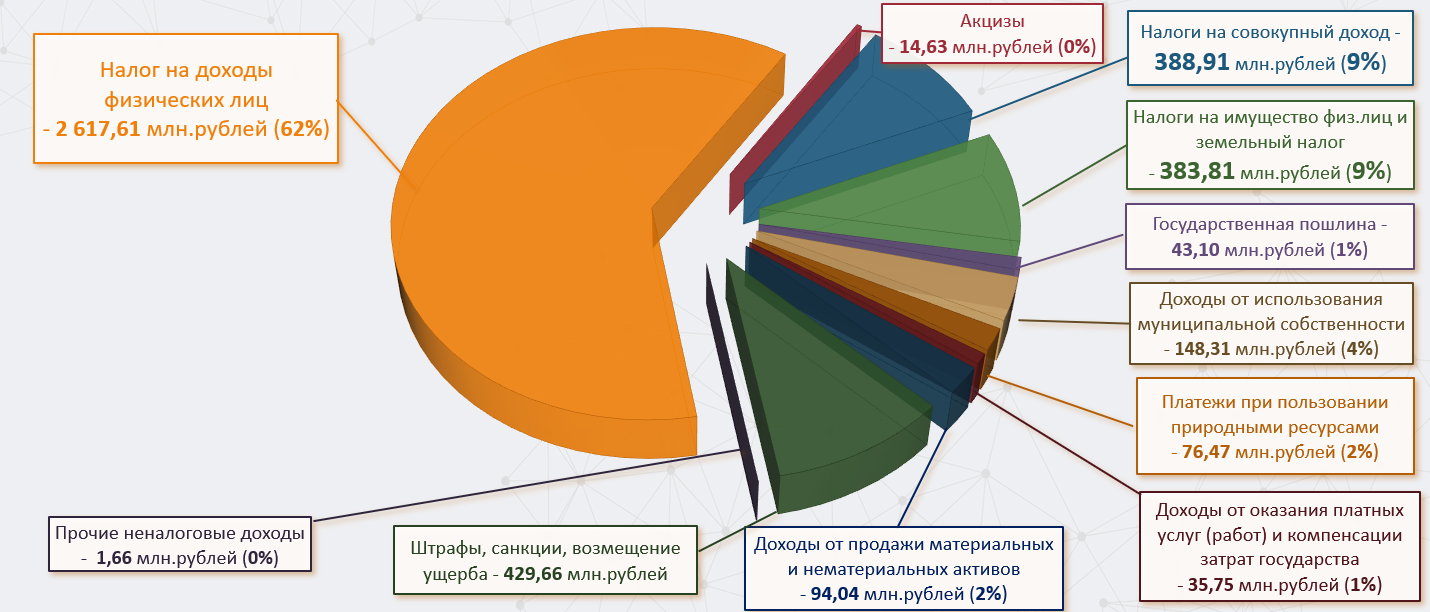 6
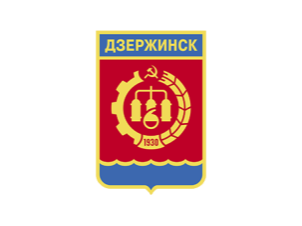 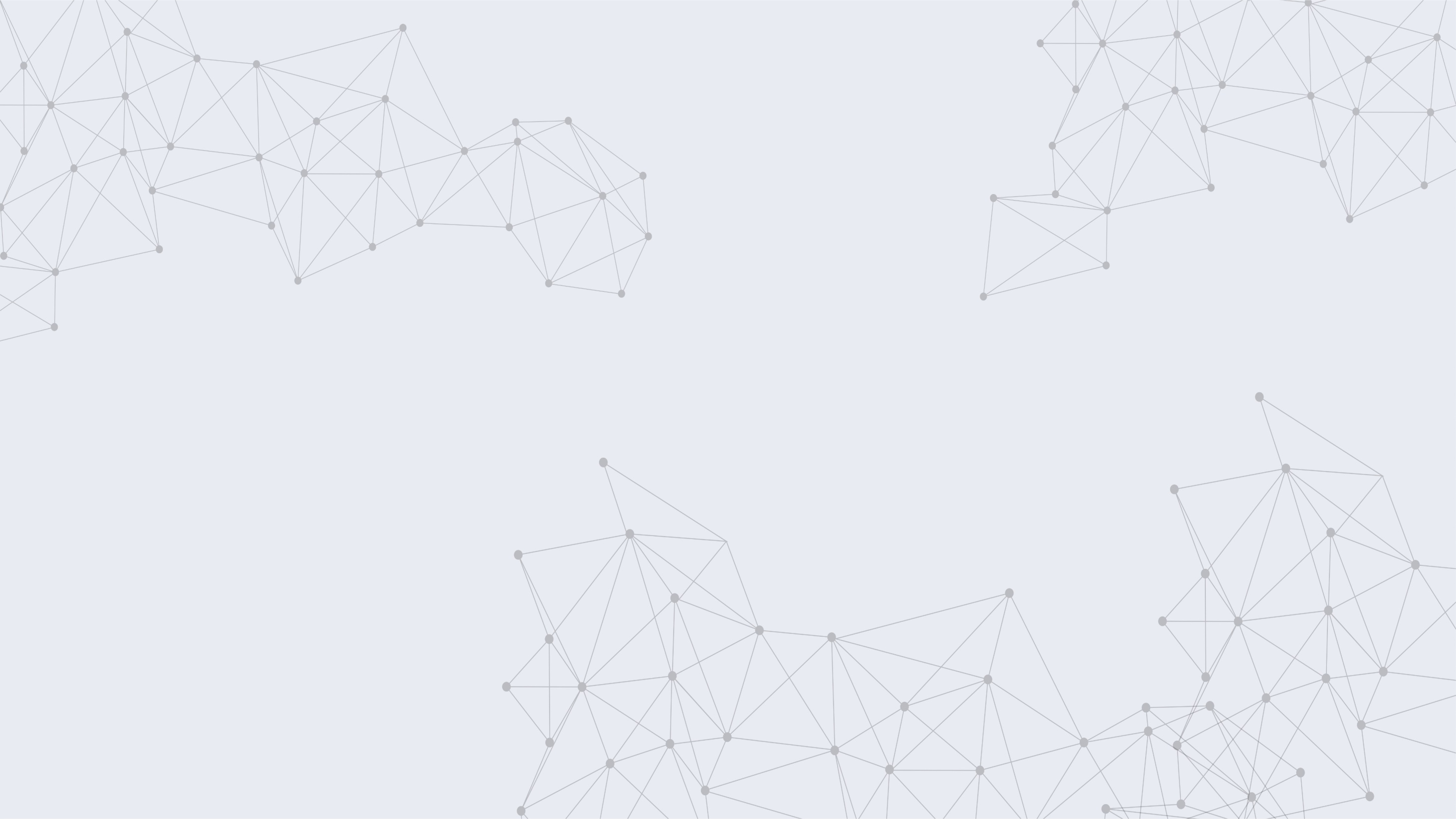 РАСХОДЫ ГОРОДСКОГО БЮДЖЕТА
Исполнение городского бюджета за 2023 год по расходам составило 
9 млрд. 916,2 млн. рублей (97,9% от уточненного плана)
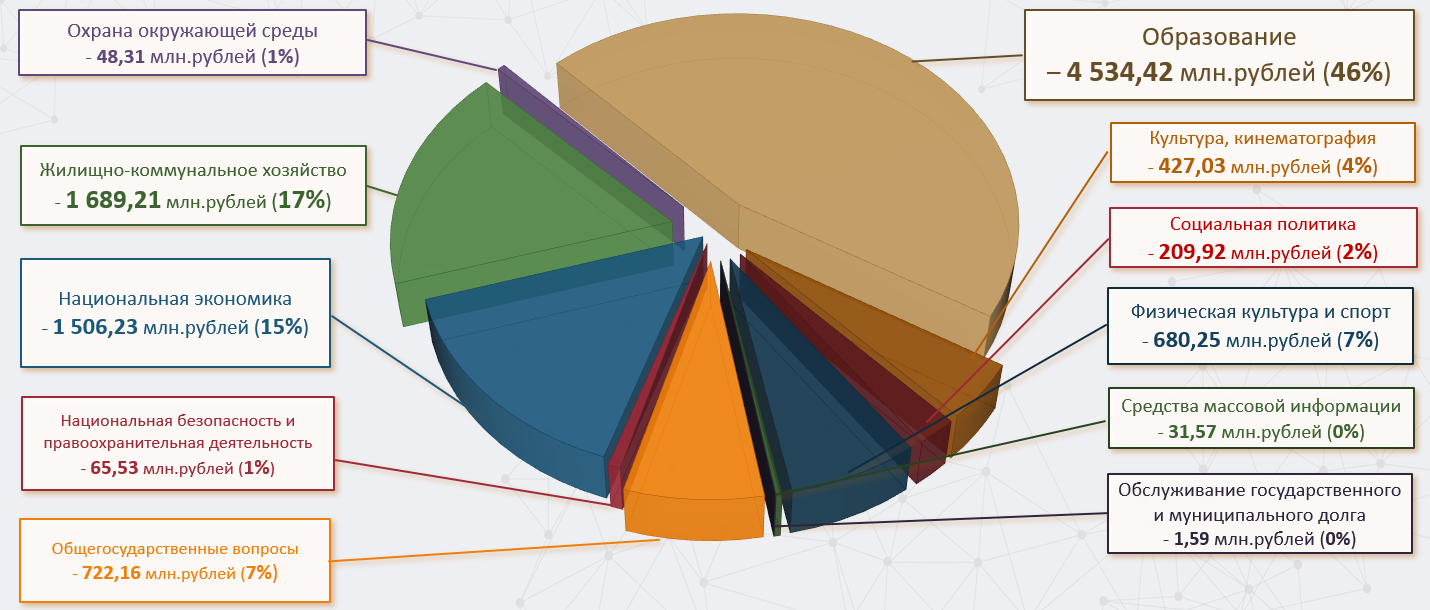 7
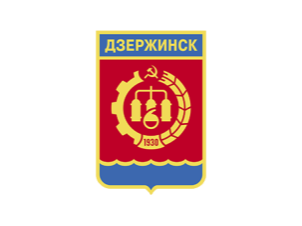 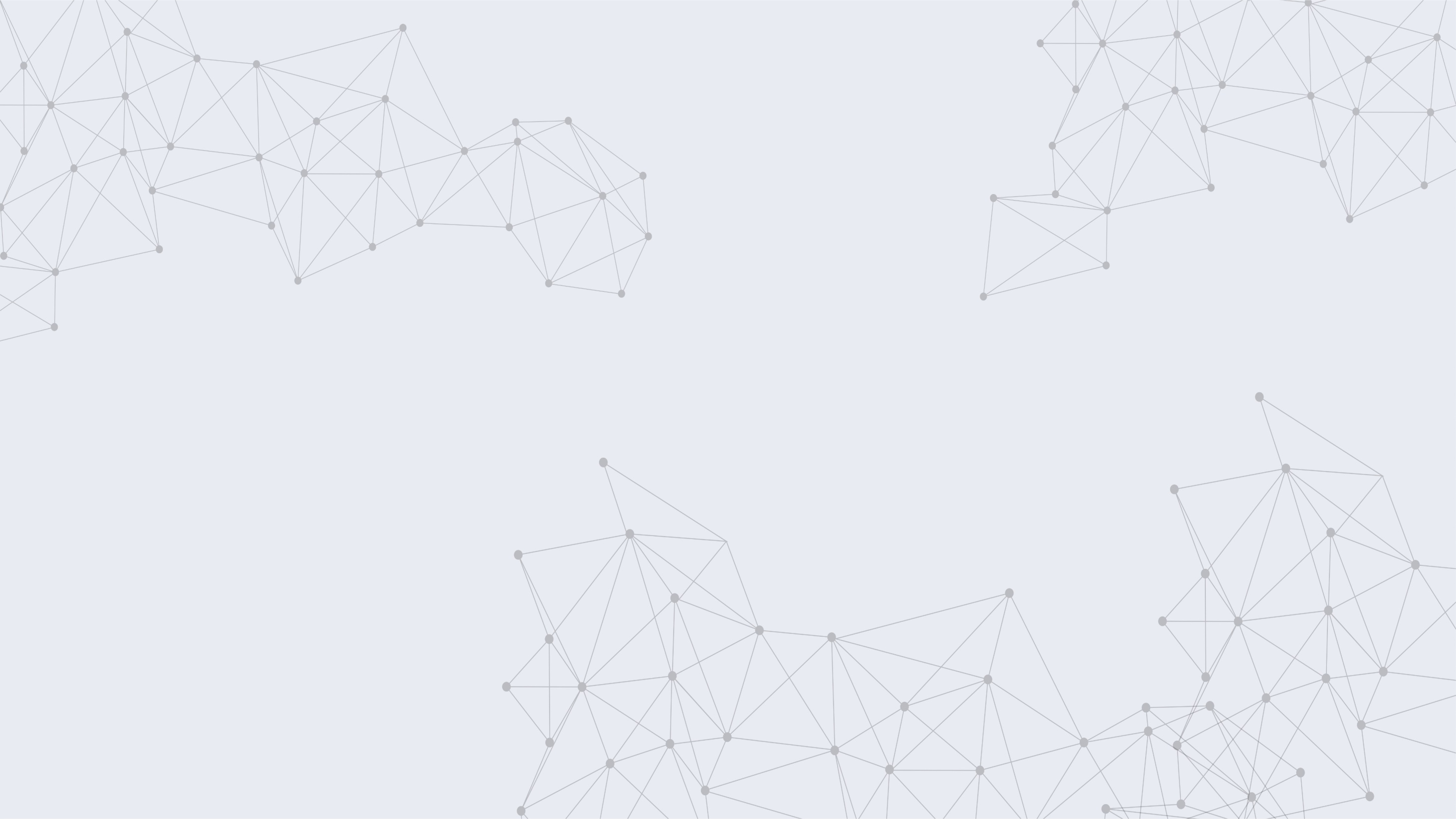 ИСПОЛНЕНИЕ МУНИЦИПАЛЬНЫХ ПРОГРАММ
8
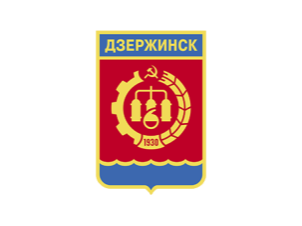 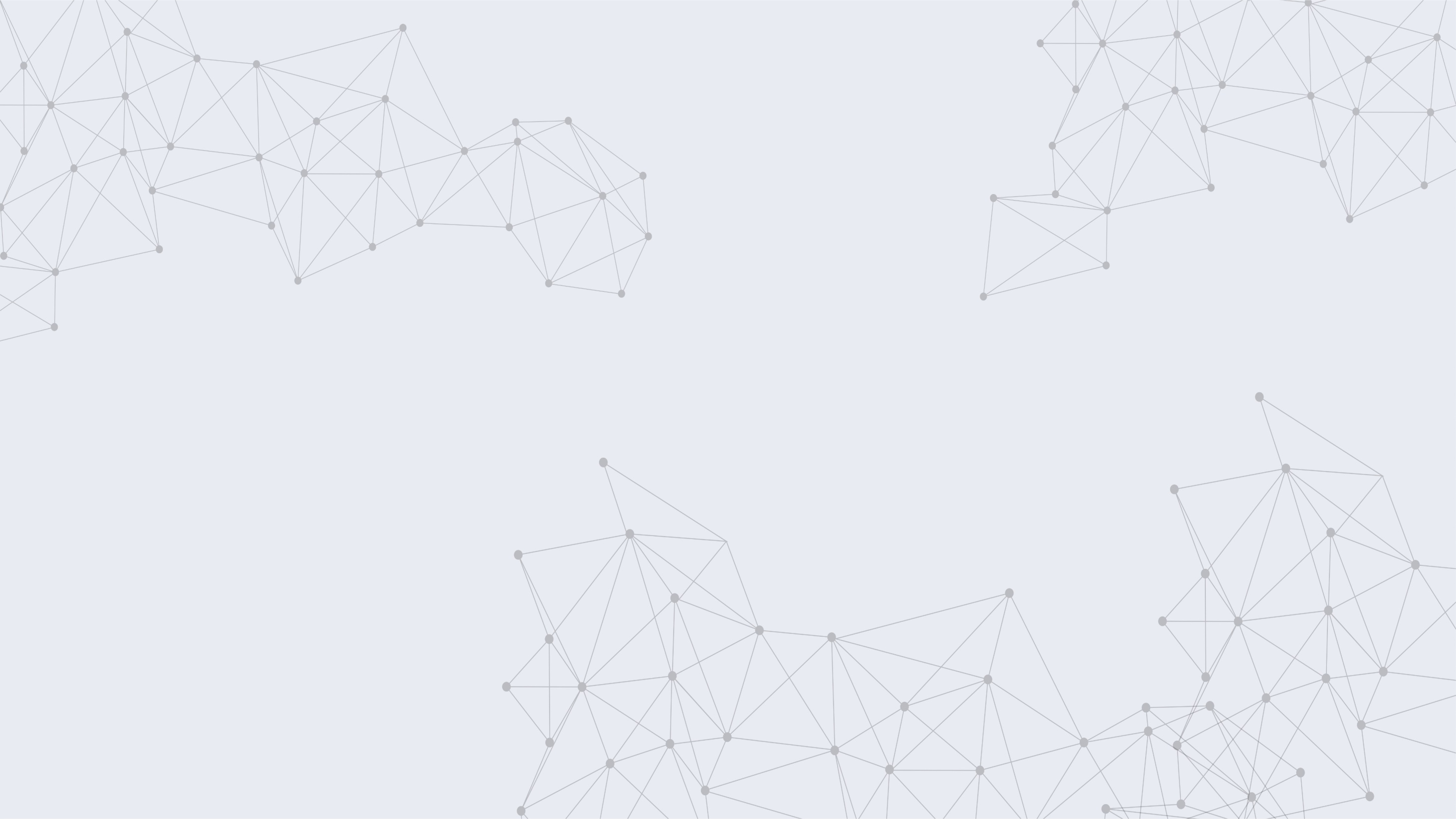 ИСПОЛНЕНИЕ МУНИЦИПАЛЬНЫХ ПРОГРАММ
9
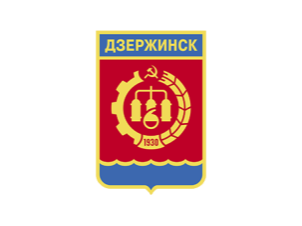 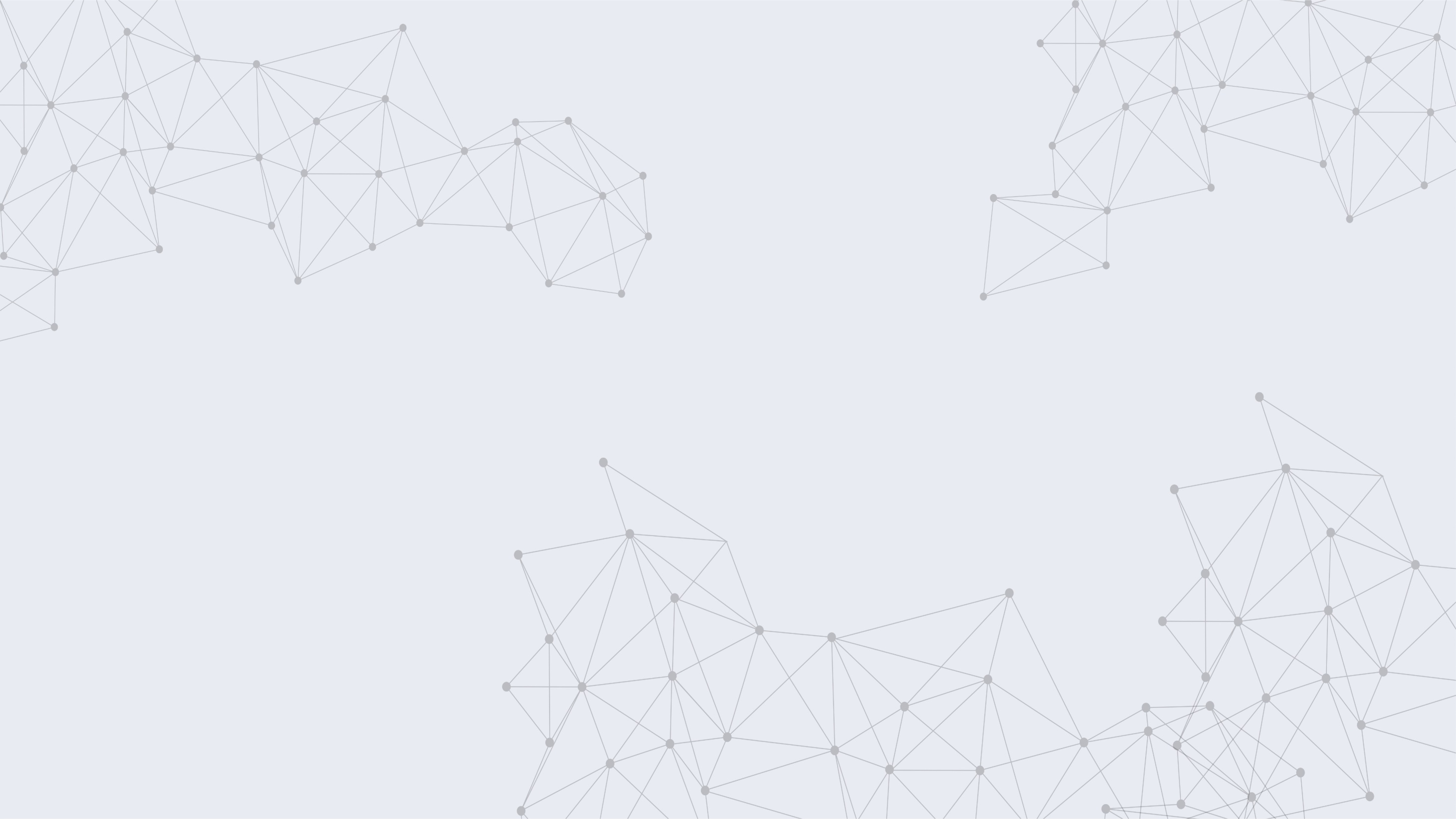 РАСХОДЫ НА СОЦИАЛЬНУЮ СФЕРУ
Расходы социальной сферы за 2023 год – 5,8 млрд.рублей (59% всех расходов)
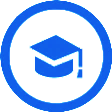 Расходы на образование – 4,5 млрд.рублей, из них:
млн.рублей
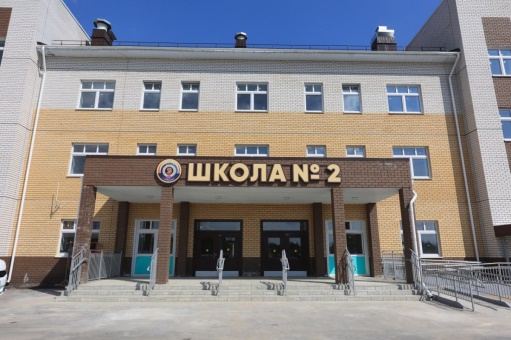 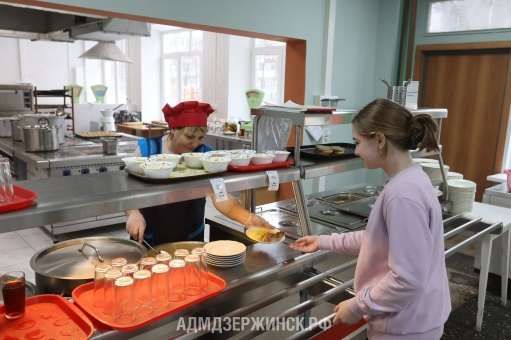 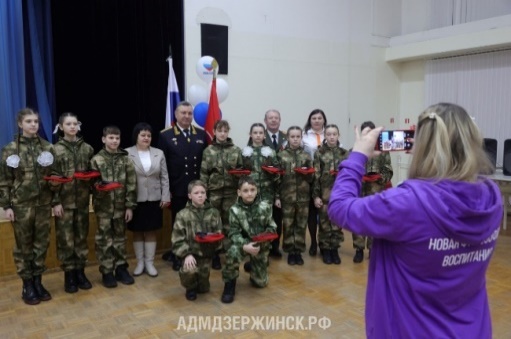 10
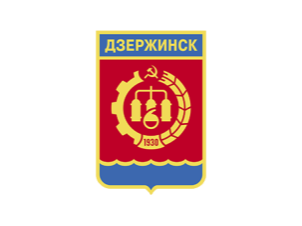 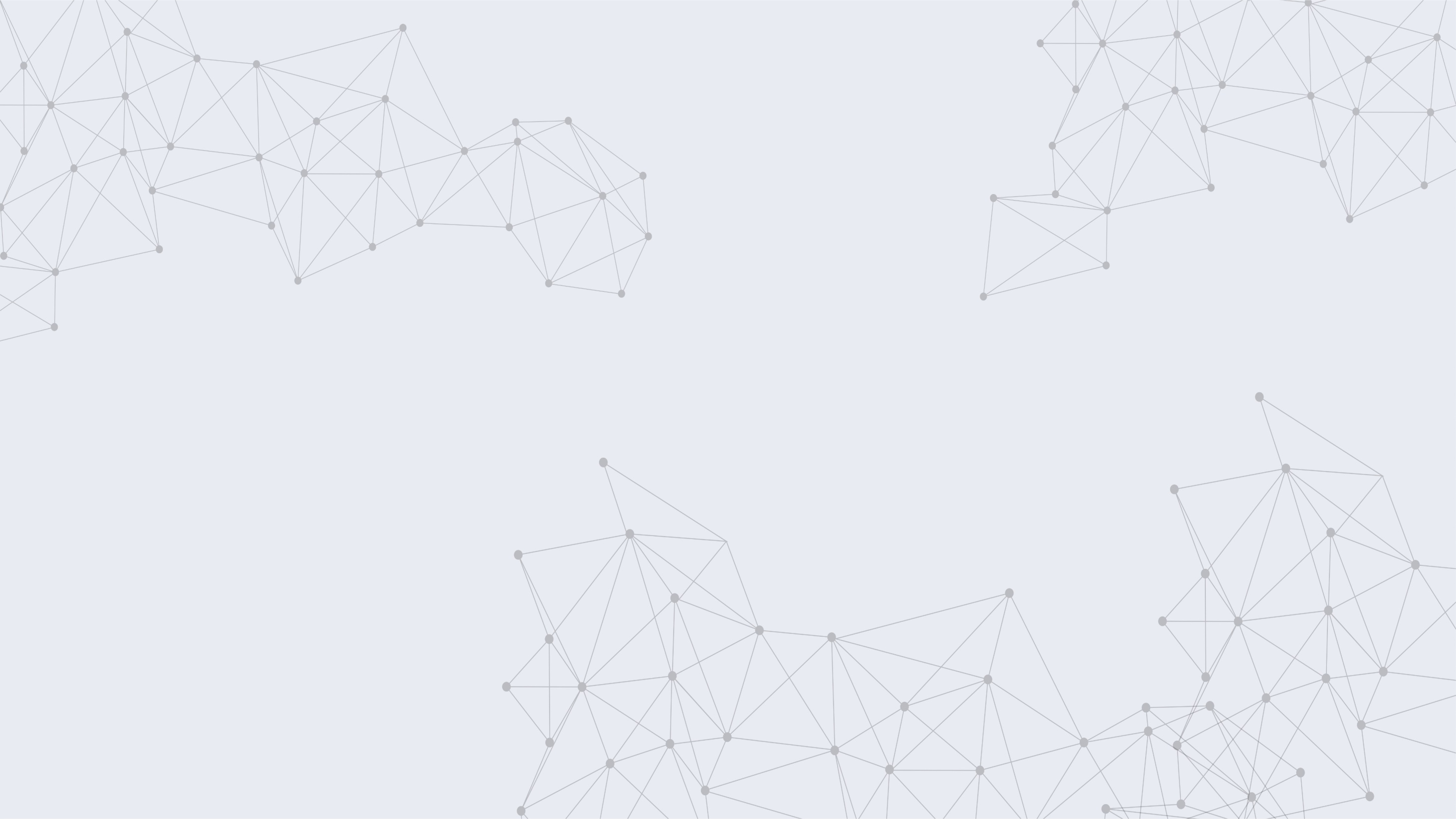 РАСХОДЫ НА СОЦИАЛЬНУЮ СФЕРУ
Расходы в области культуры – 427,0 млн.рублей, 
из них:
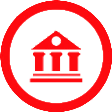 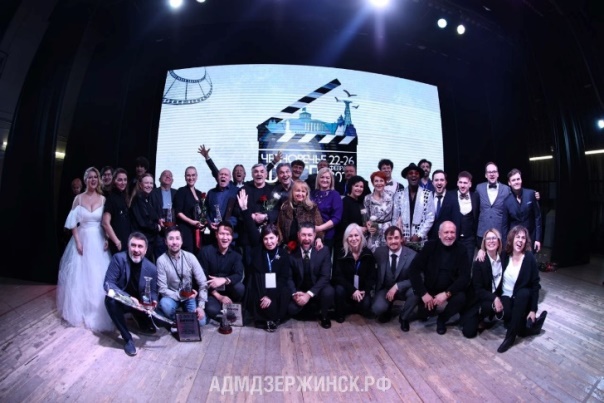 млн.рублей
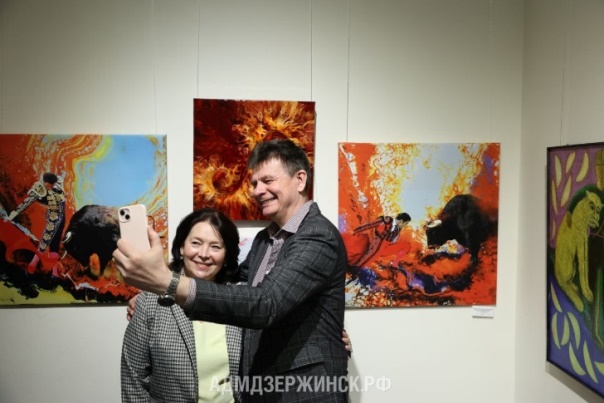 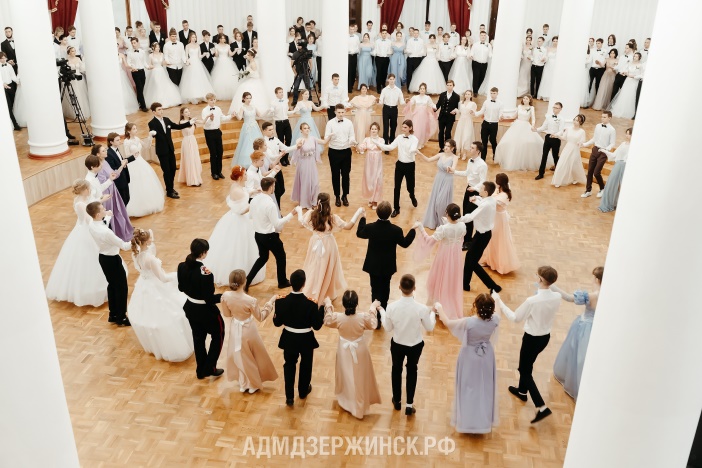 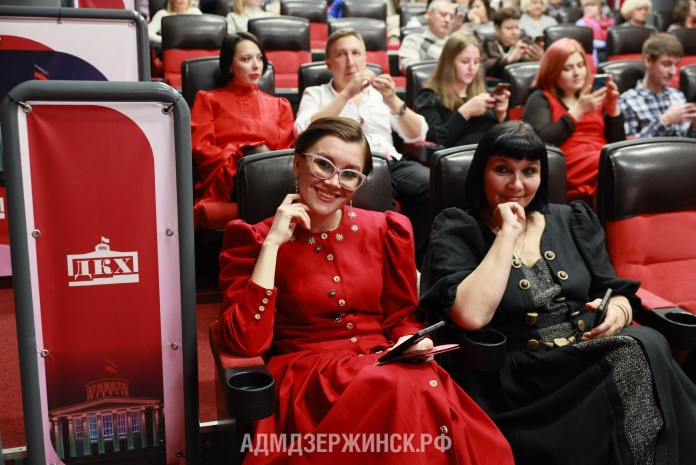 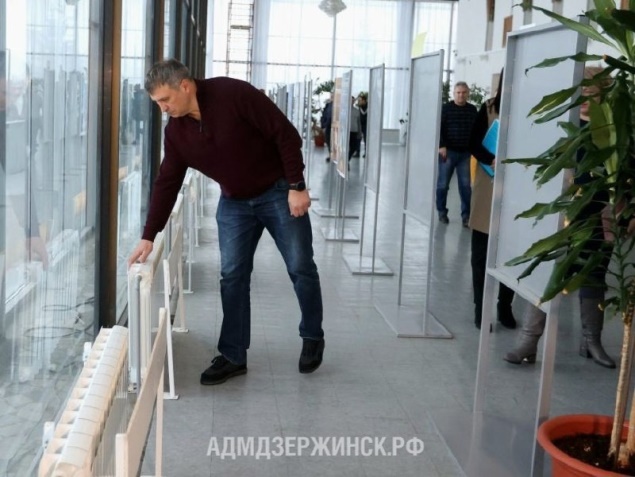 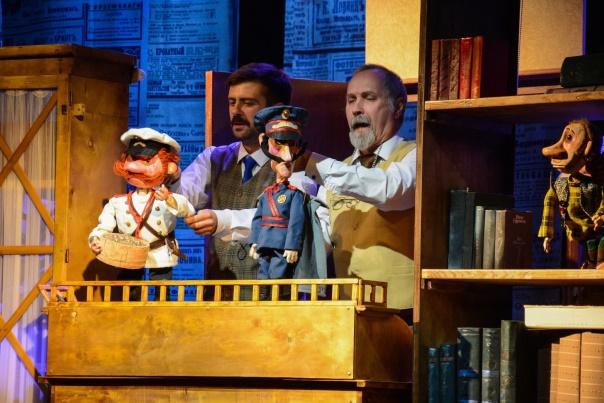 11
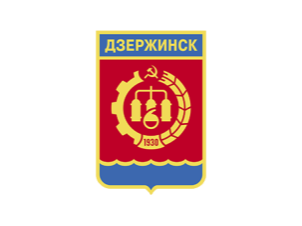 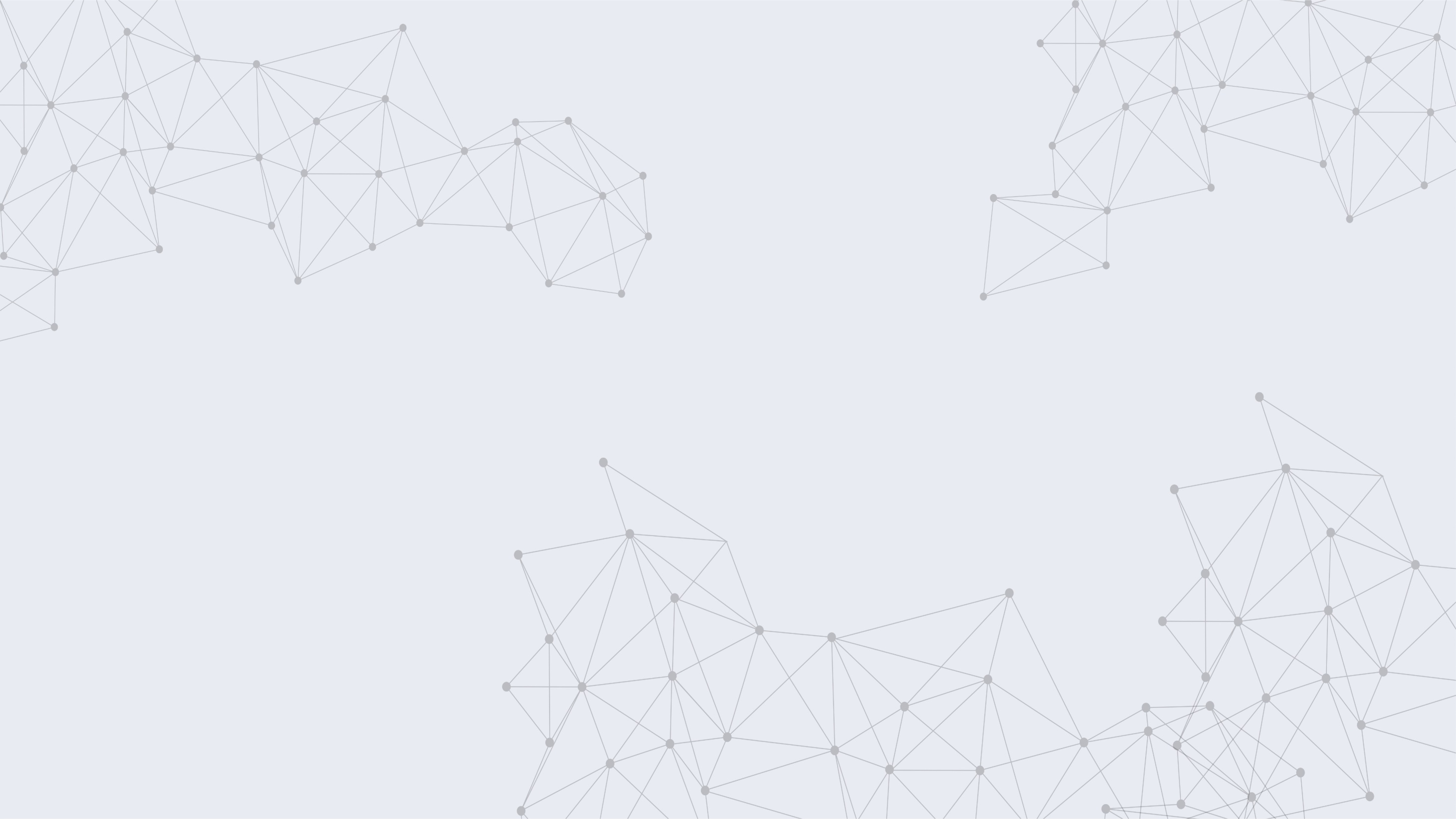 РАСХОДЫ НА СОЦИАЛЬНУЮ СФЕРУ
Расходы в области физической культуры и спорта – 680,3 млн.рублей, из них:
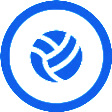 млн.рублей
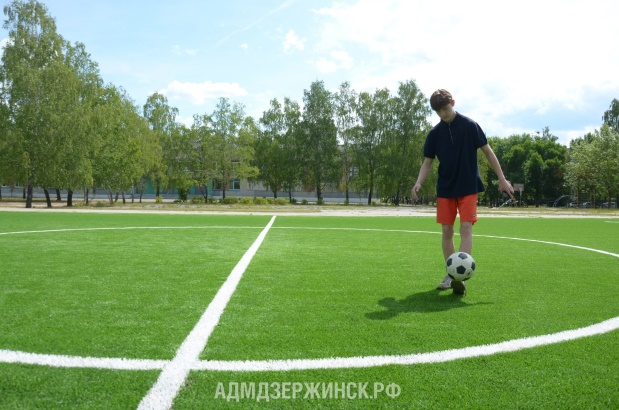 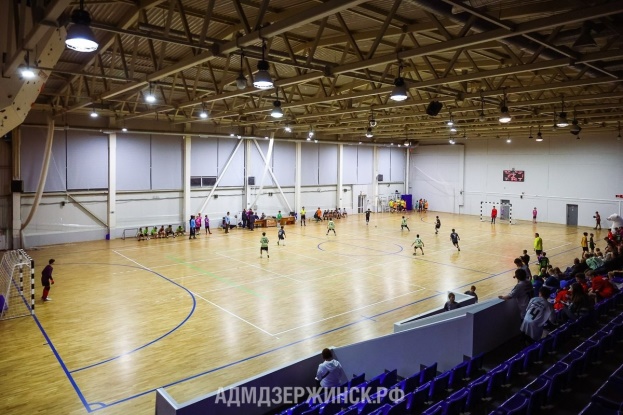 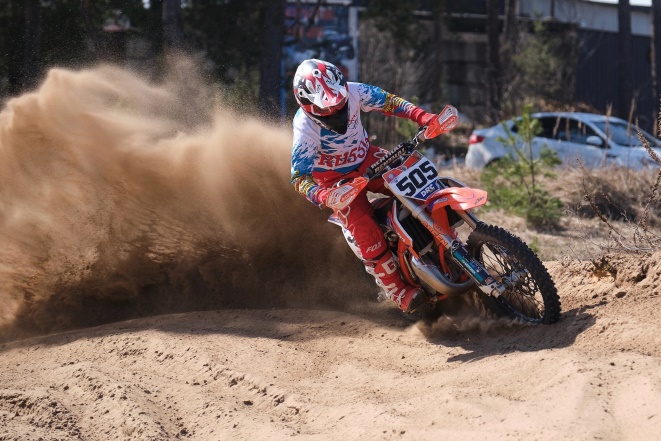 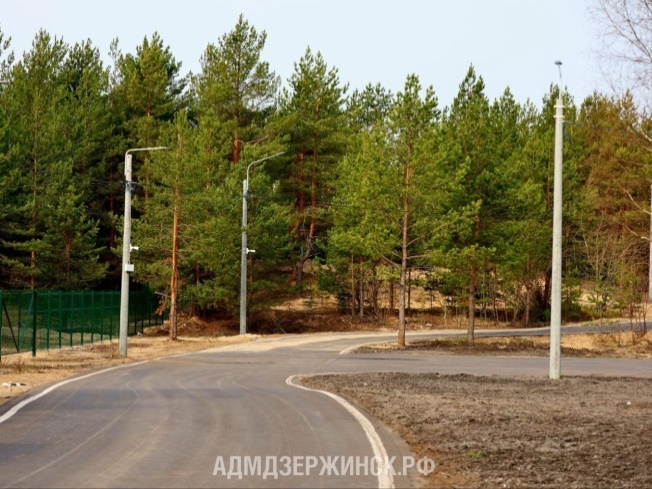 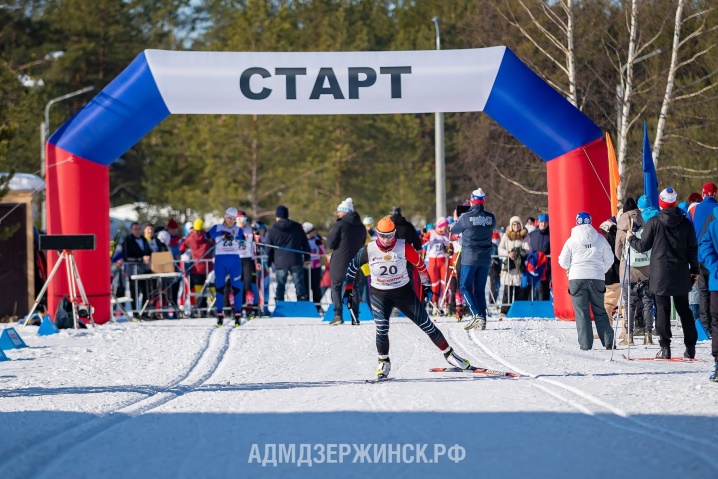 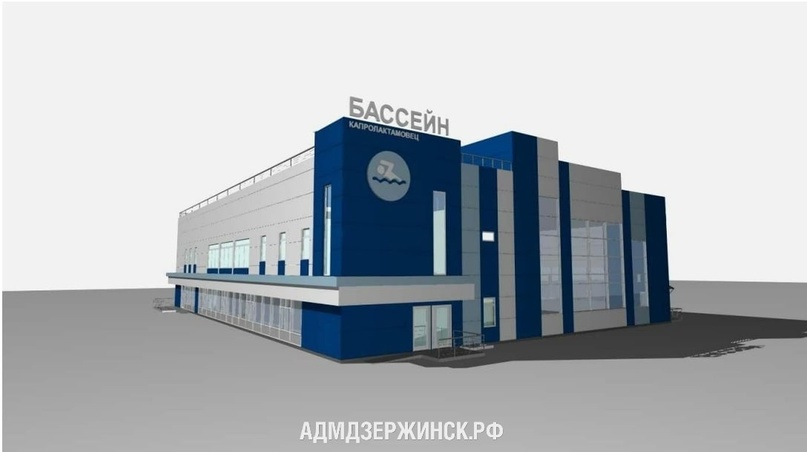 12
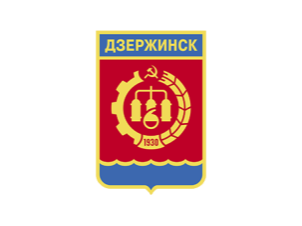 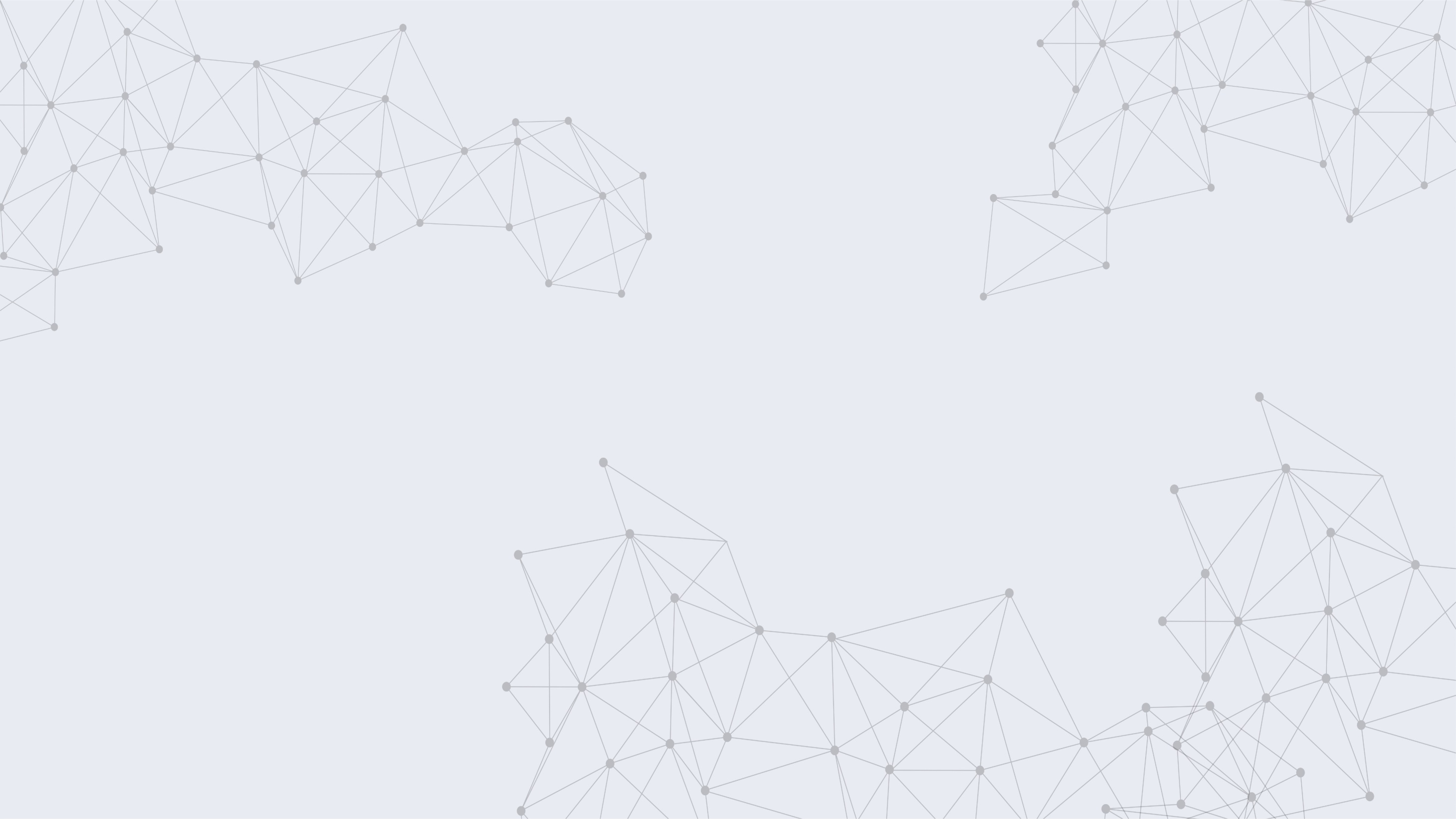 РАСХОДЫ НА СОЦИАЛЬНУЮ СФЕРУ
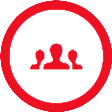 Расходы на социальную политику – 209,9 млн.рублей, из них:
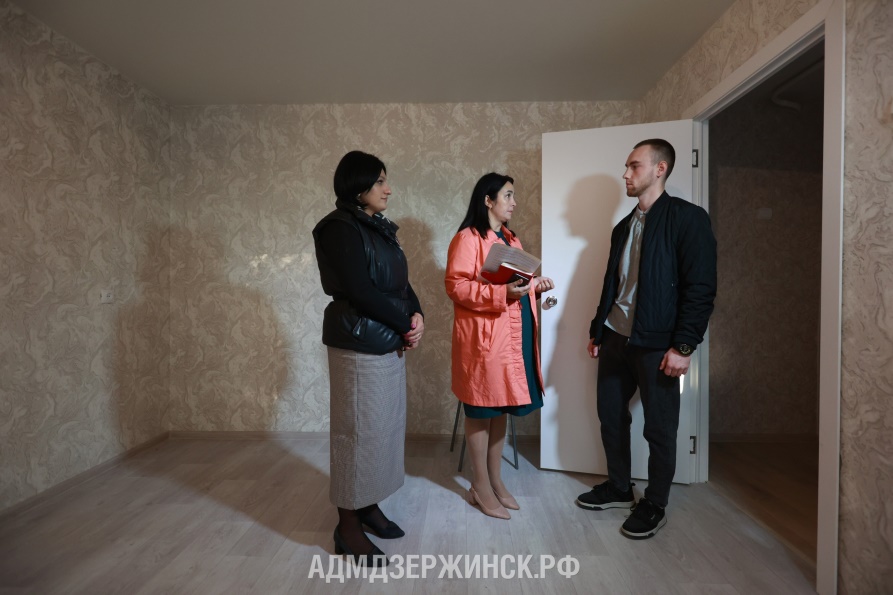 млн.рублей
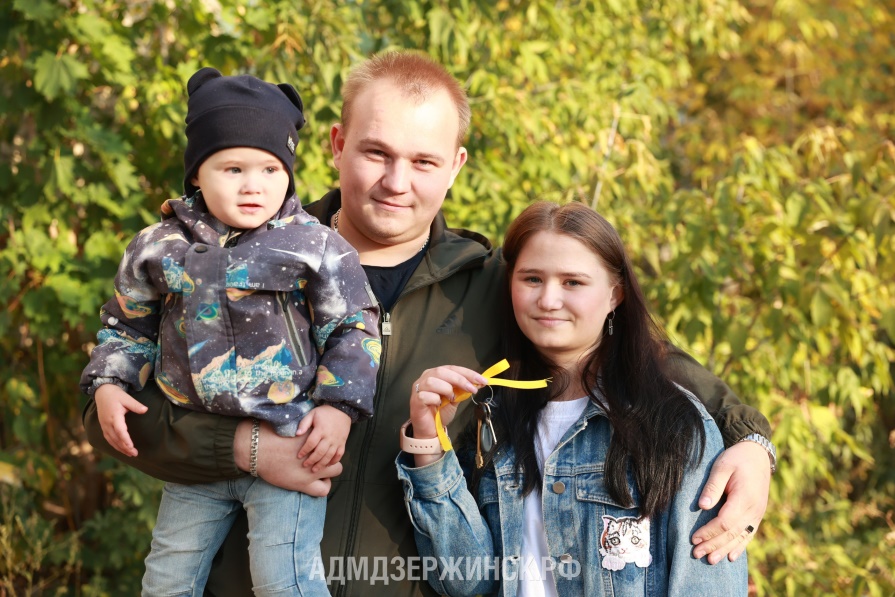 13
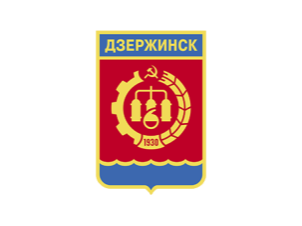 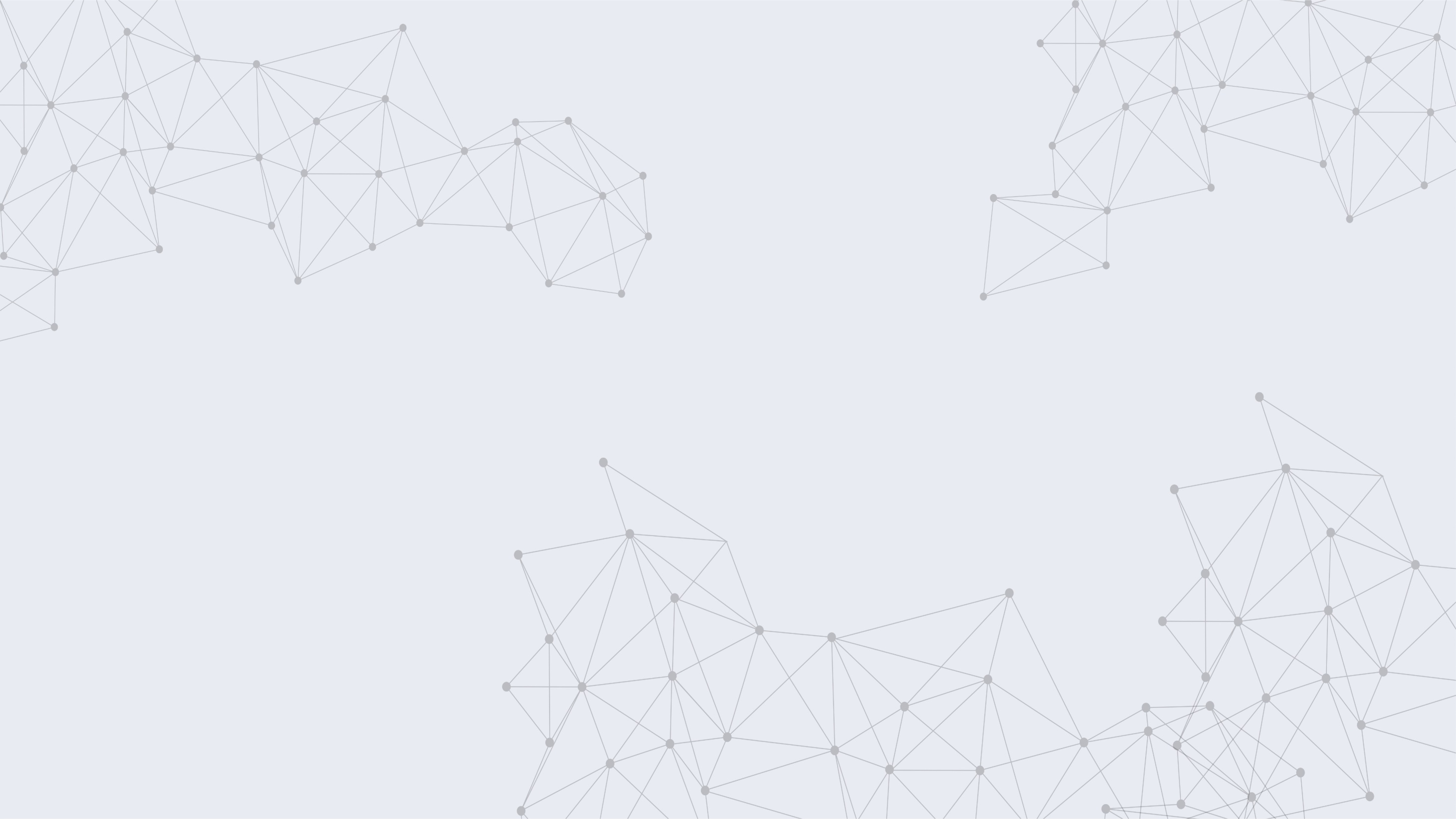 РАСХОДЫ НА ДРУГИЕ ОТРАСЛИ
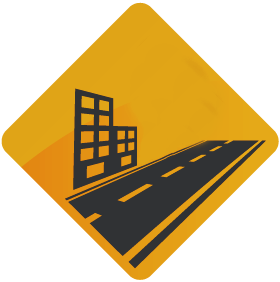 Расходы на дорожное хозяйство и транспортное обслуживание – 1 359,6 млн.рублей, из них:
млн.рублей
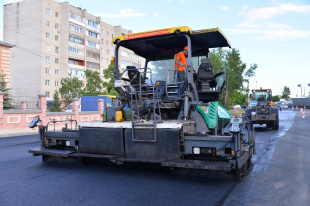 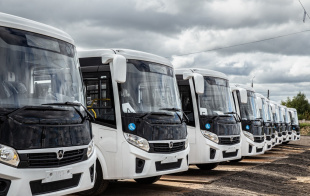 14
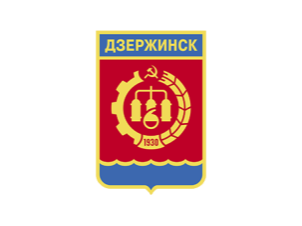 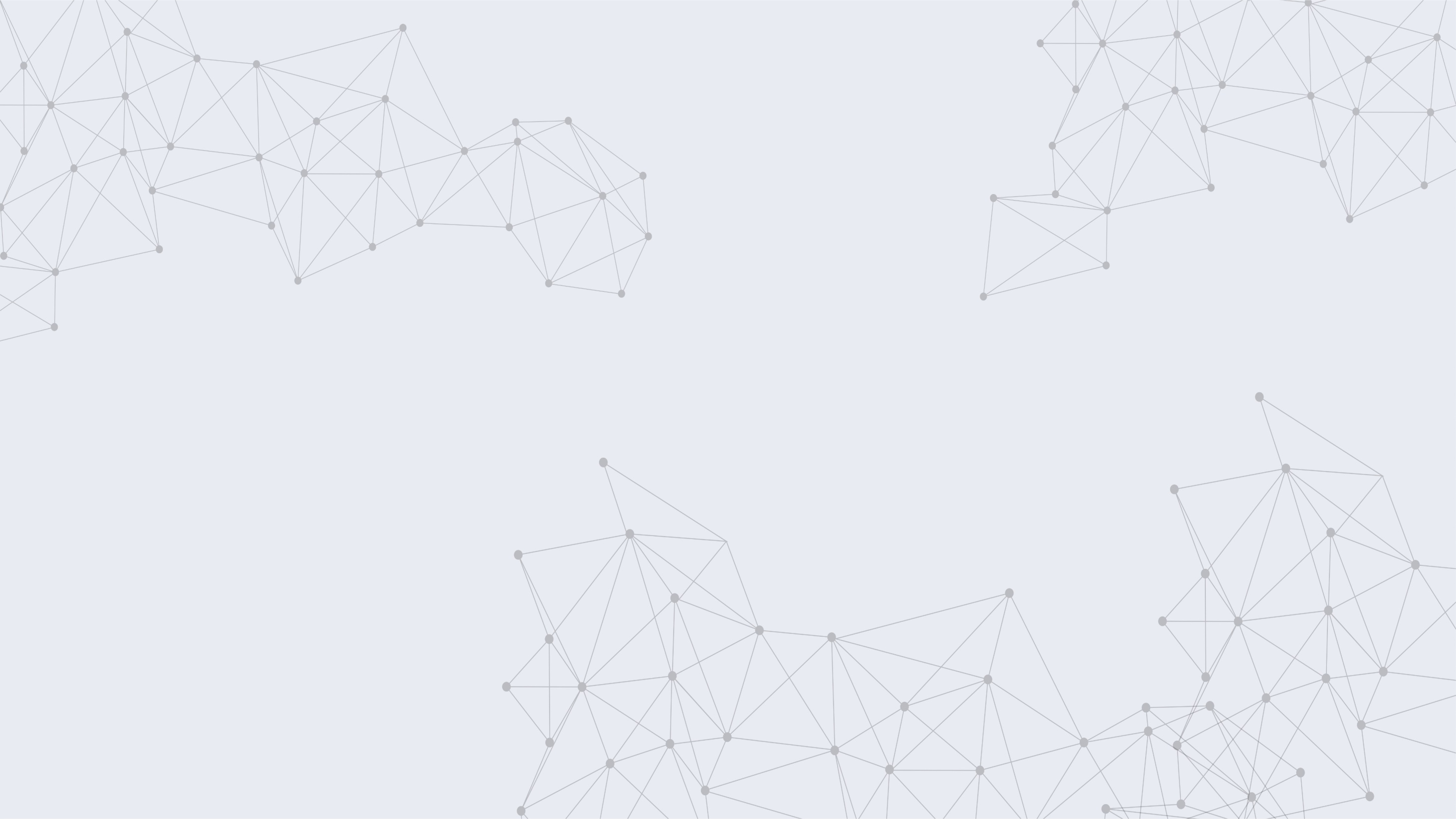 РАСХОДЫ НА ДРУГИЕ ОТРАСЛИ
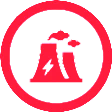 Расходы на жилищное и коммунальное хозяйство 
– 903,1 млн.рублей, из них:
млн.рублей
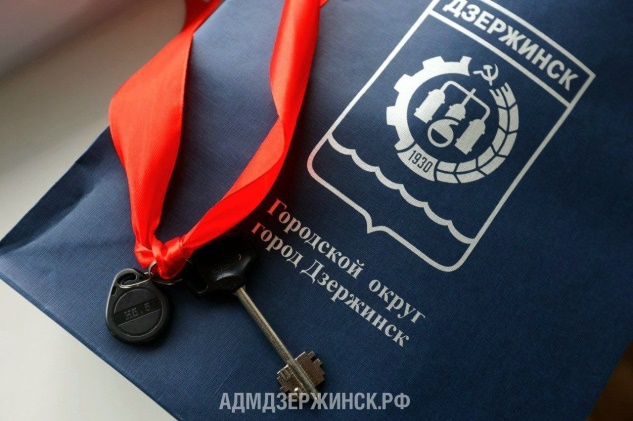 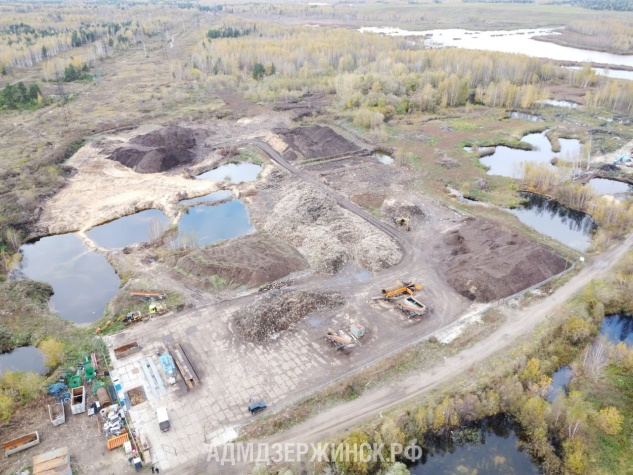 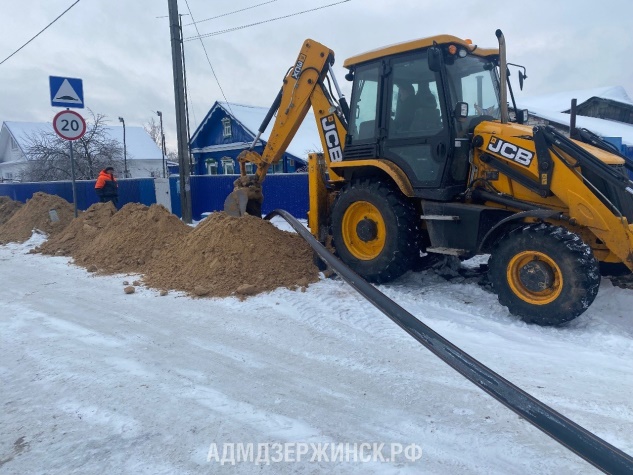 15
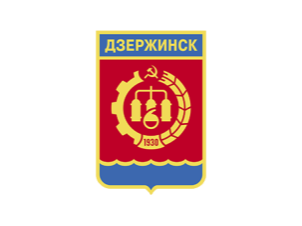 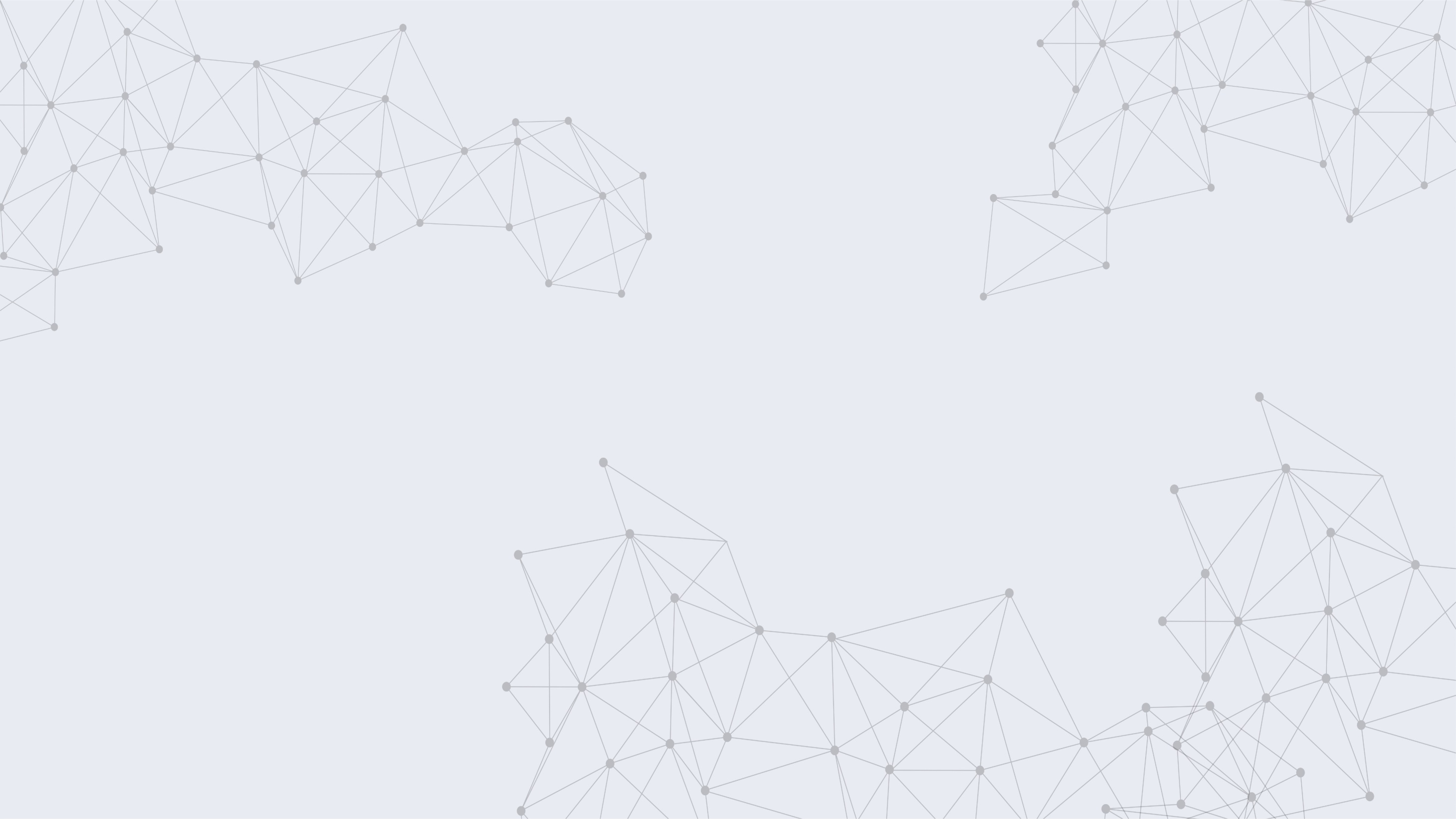 РАСХОДЫ НА ДРУГИЕ ОТРАСЛИ
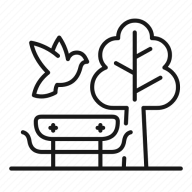 Расходы на благоустройство – 786,1 млн.рублей, из них:
млн.рублей
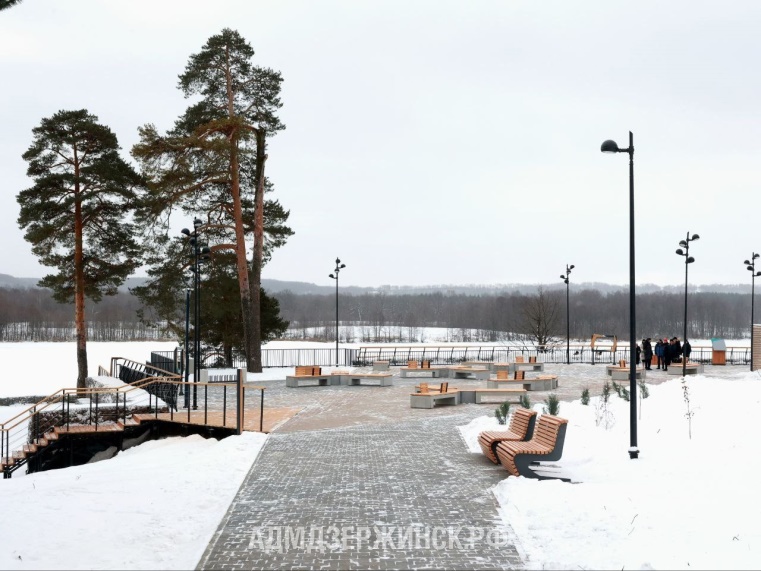 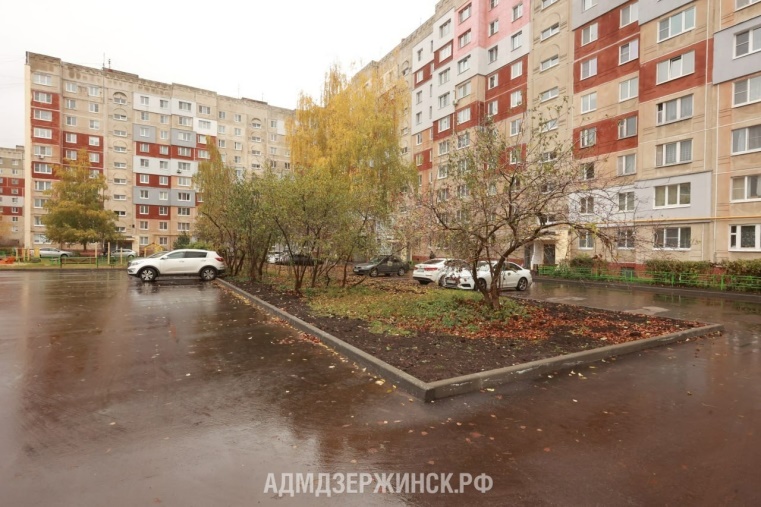 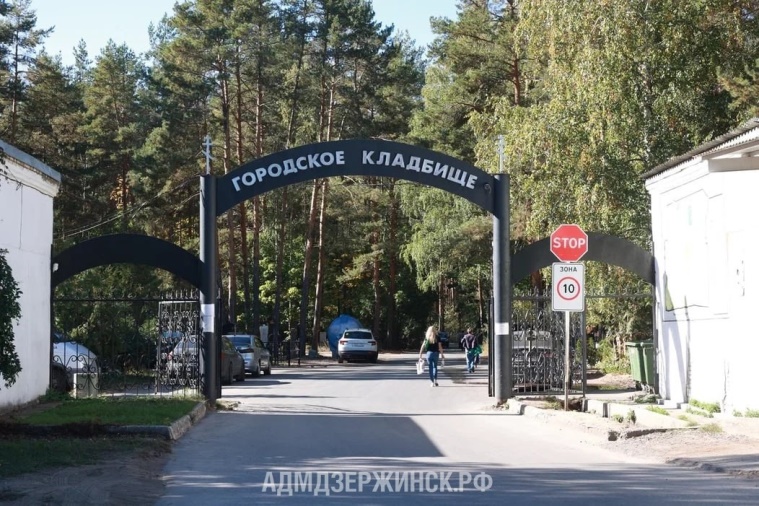 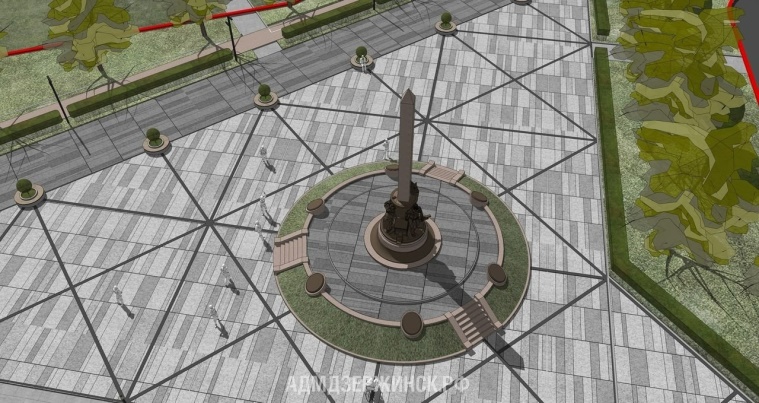 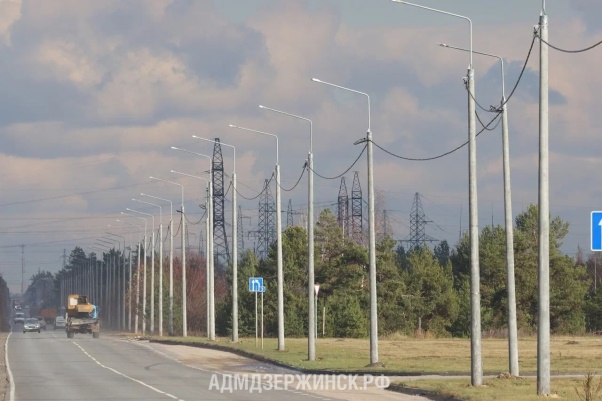 16
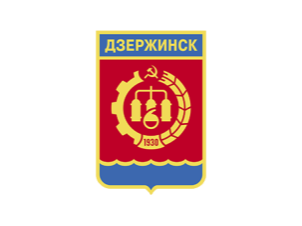 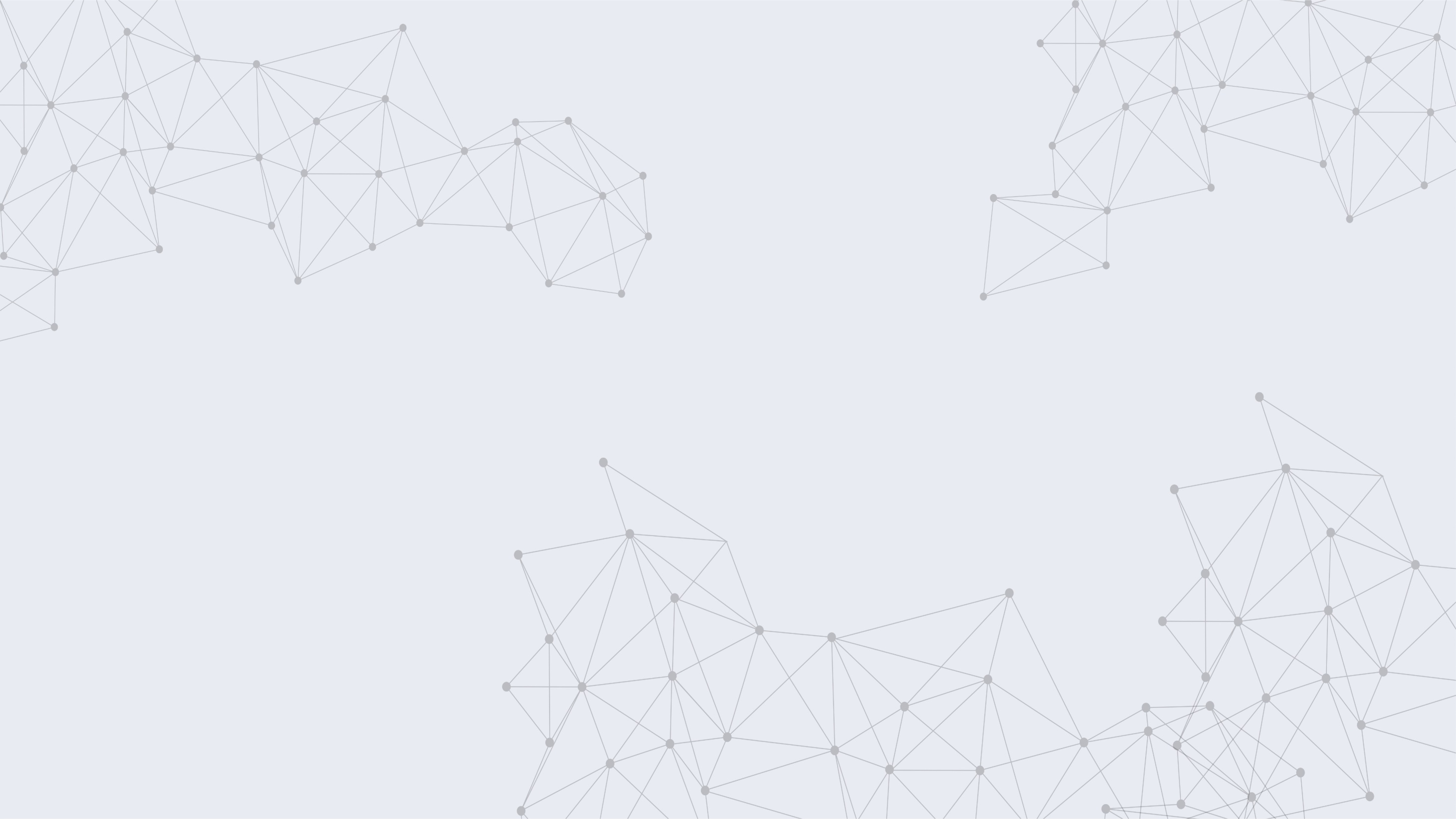 РАСХОДЫ НА ДРУГИЕ ОТРАСЛИ
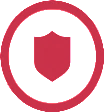 Расходы на национальную безопасность 
и правоохранительную деятельность – 112,7 млн.рублей, из них:
млн.рублей
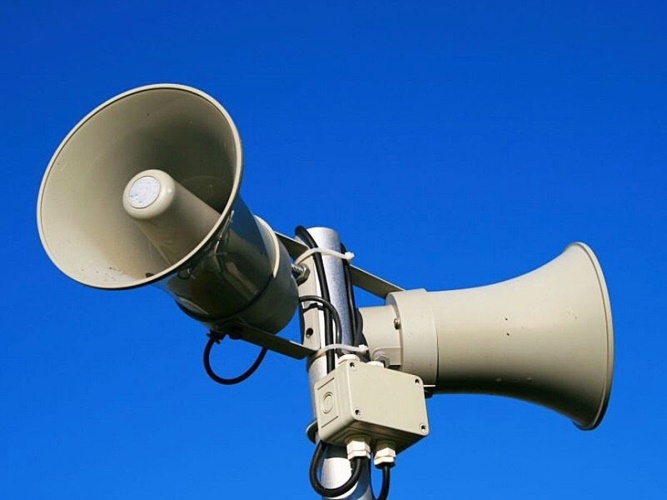 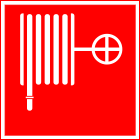 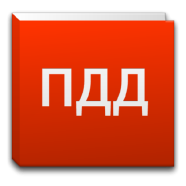 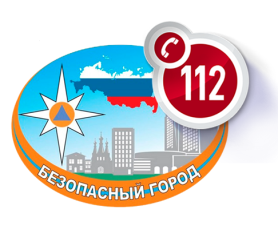 17
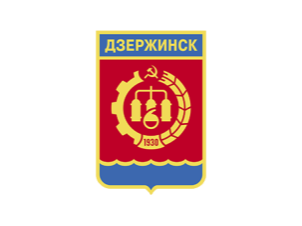 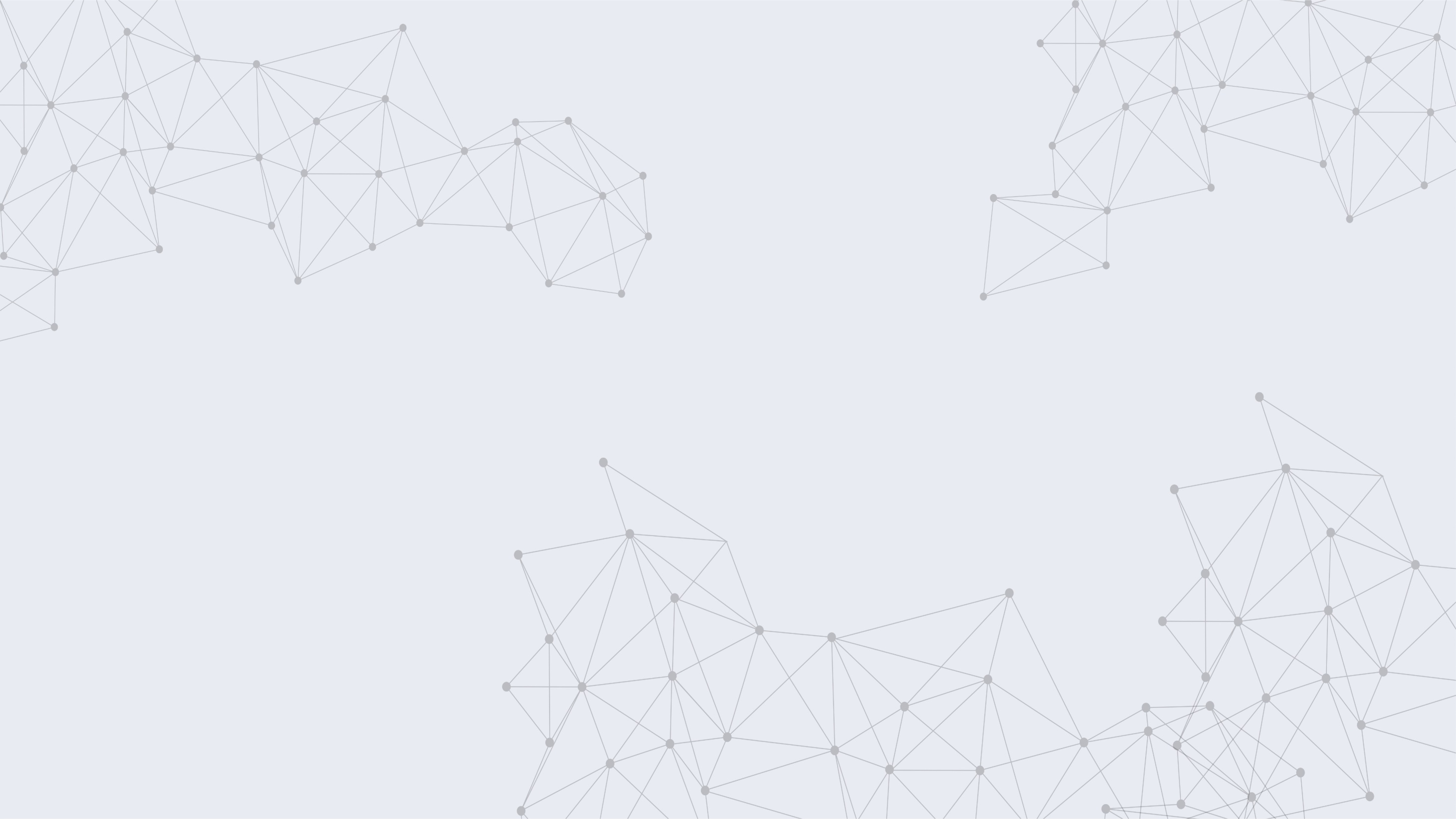 РАСХОДЫ НА ДРУГИЕ ОТРАСЛИ
Расходы на охрану окружающей среды – 
66,5 млн.рублей, из них:
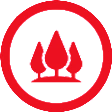 млн.рублей
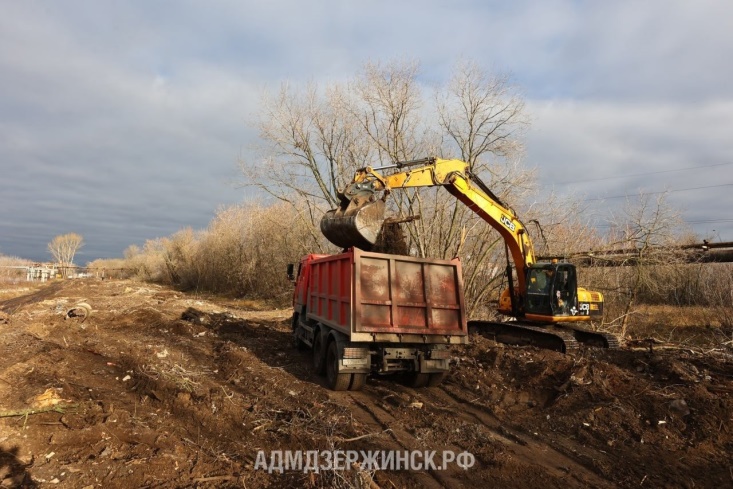 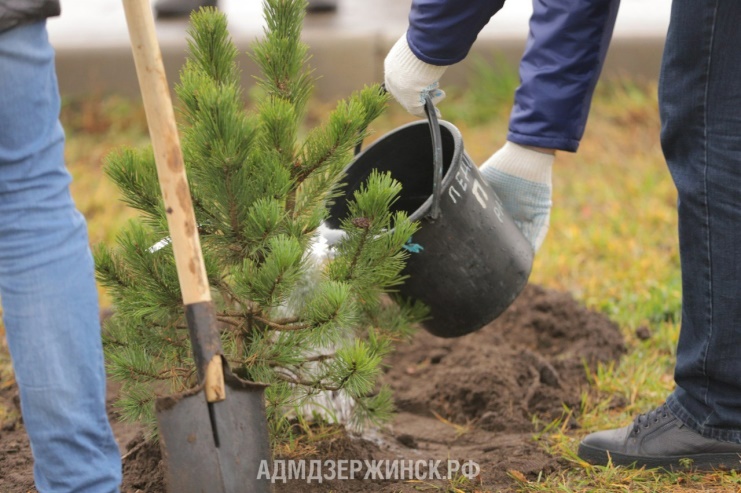 18
МУНИЦИПАЛЬНЫЙ ДОЛГ
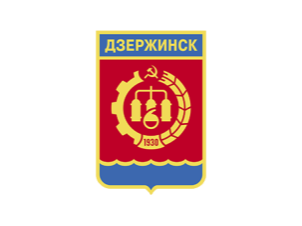 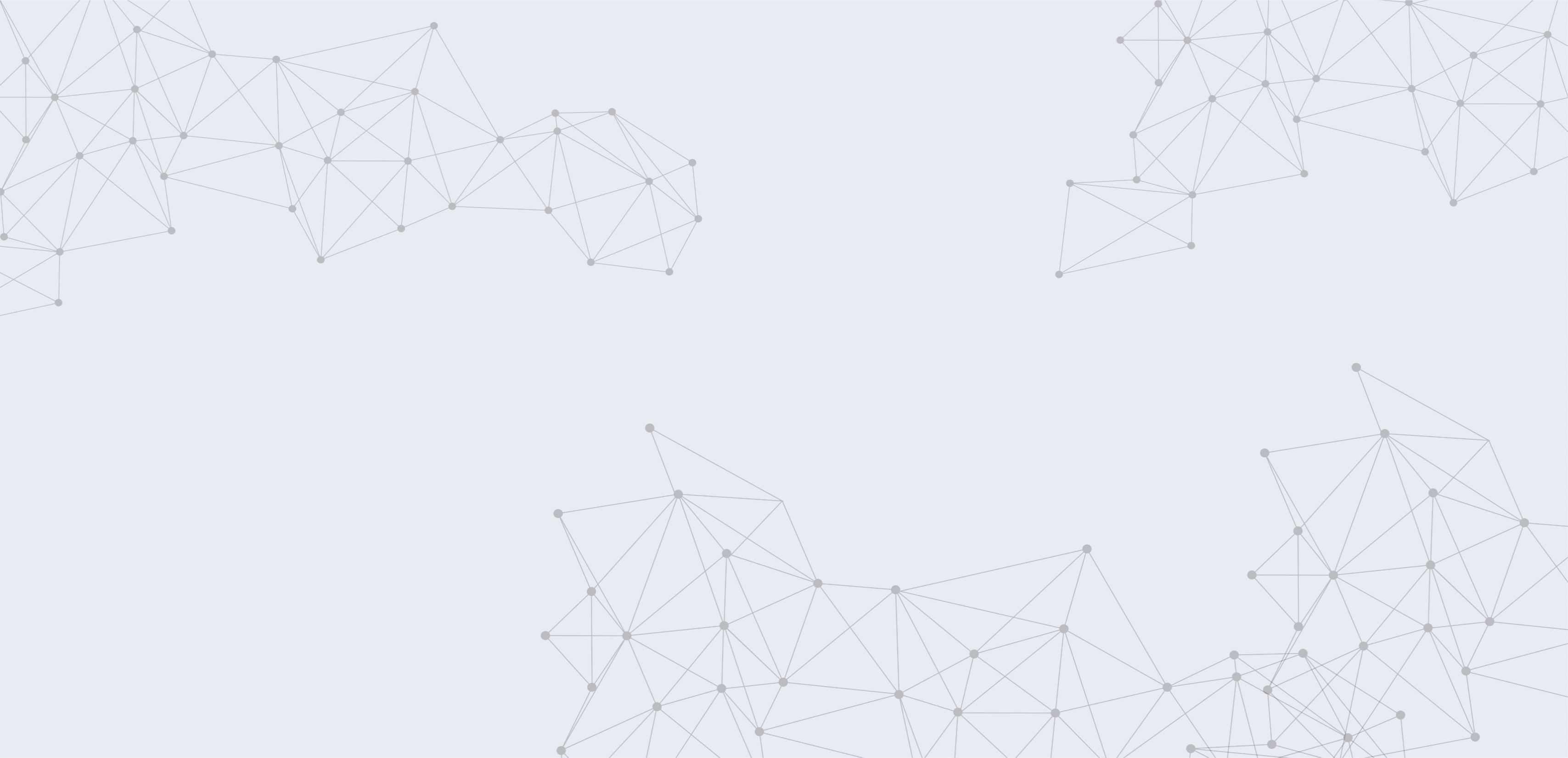 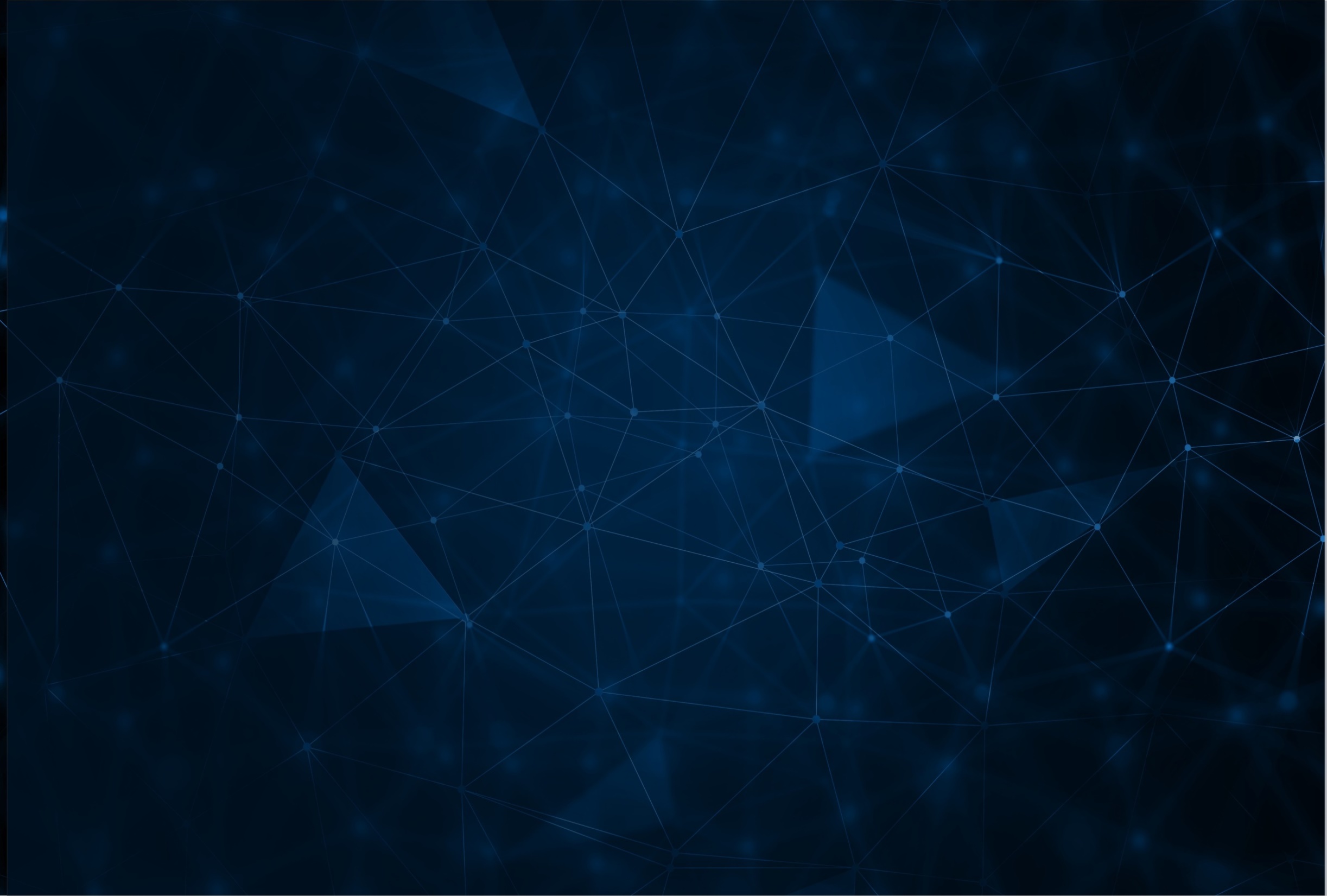 2 927,0
1 080,4
Расходы на обслуживание муниципального долга
Объем муниципального долга
млн.рублей
млн.рублей
1 253,5
1 223,5
7,8
1,6
Погашение на 
30,0 млн.рублей
Предельный объем муниципального долга по БК РФ (собственные доходы) в 2023 году
Предельный объем расходов на обслуживание муниципального долга по БК РФ в 2023 году
Фактический объем долга на начало года 
(на 01.01.2023)
Исполнение за 2022 год
Фактический объем долга на конец года
(на 01.01.2024)
Исполнение за 2023 год
Снижение на 
6,2 млн.рублей
19
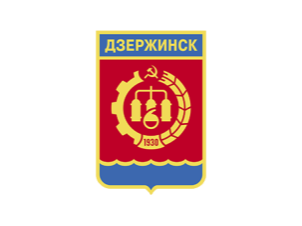 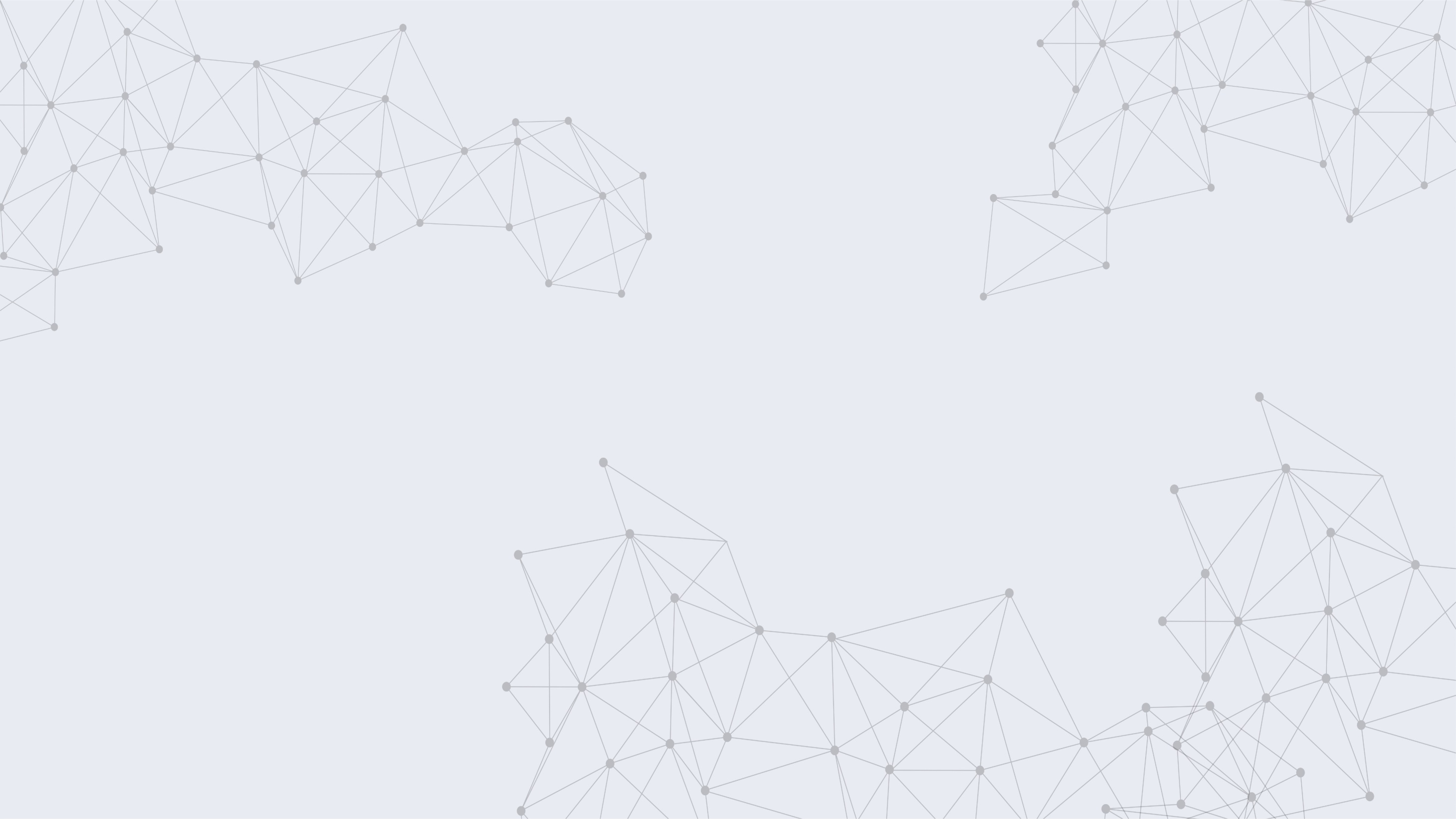 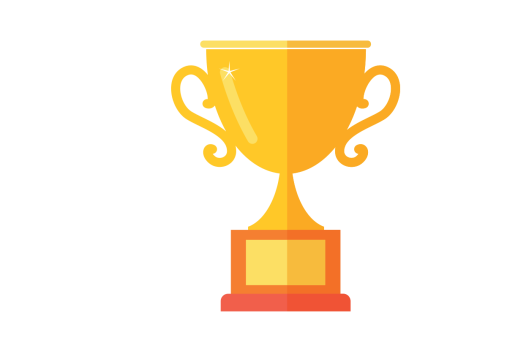 НАГРАДЫ АДМИНИСТРАЦИИ ГОРОДА 
В СФЕРЕ ФИНАНСОВ
Региональный этап Всероссийского конкурса «Лучшая муниципальная практика» в номинации «Муниципальная экономическая политика и управление муниципальными финансами», проводимый Министерством экономического развития и инвестиций Нижегородской области
2 место
Областной конкурс творческих проектов по представлению бюджета для граждан, в номинации «Лучший видеоролик о бюджете», проводимый Министерством финансов Нижегородской области
3 место
XVI Всероссийский конкурс «Лучшее муниципальное образование России в сфере управления общественными финансами» в номинации «За эффективное применение цифровых технологий и развитие системы управления муниципальными финансами»
Победитель
3 место
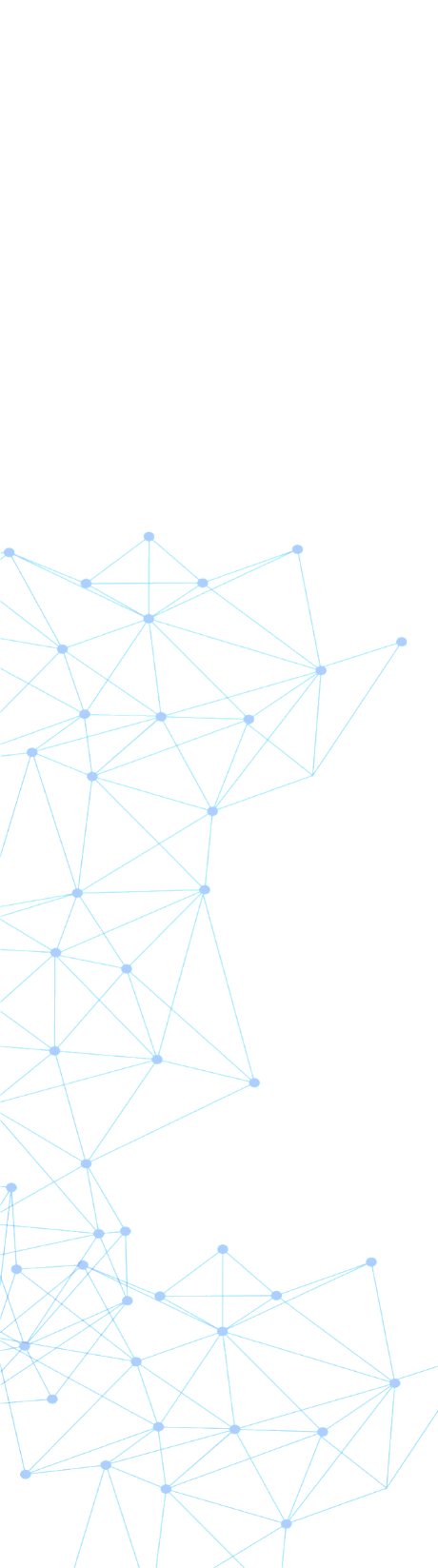 Всероссийский конкурс проектов по представлению бюджета для граждан, проводимого Финансовым университетом при Правительстве РФ с Министерством финансов России:
в номинации «Бюджет для граждан от СМИ» с видеороликом «Репортаж: бюджет глазами исторических фигур»
в номинации «Бюджет образования для граждан» с презентацией «Роль бюджета г.Дзержинска в развитии муниципальной системы образования»
20
1 место
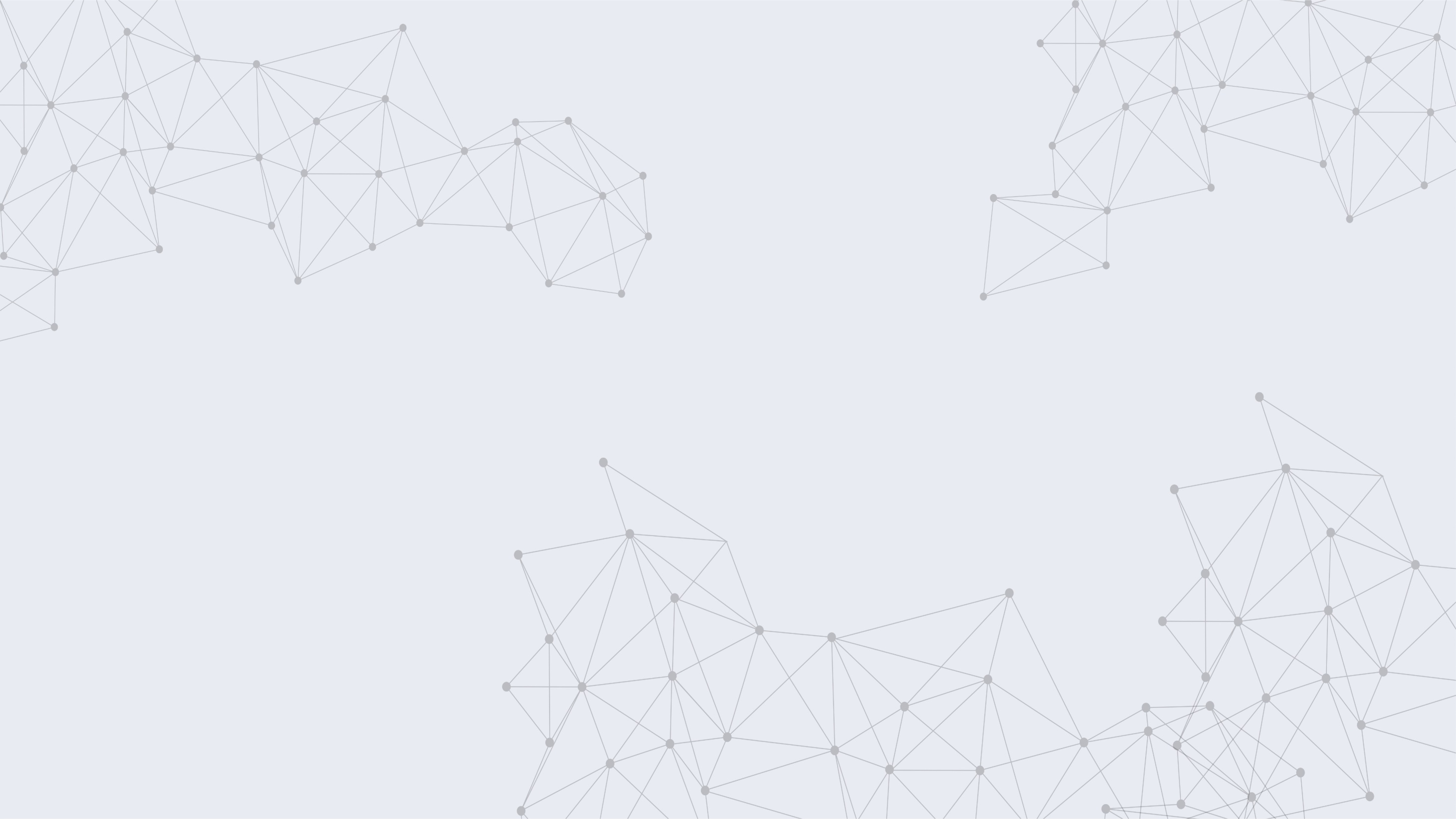 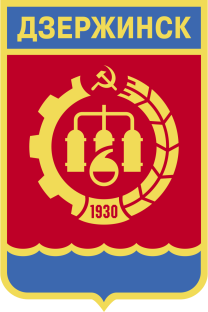 Администрация городского округа город Дзержинск
СПАСИБО ЗА ВНИМАНИЕ
Кулигина Ольга Александровна
И.о. заместителя главы администрации городского округа, 
директора департамента финансов администрации г.Дзержинска,
Телефон: 8 (8313) 39-78-97, электронная почта: admin-fino@fino.dzr.nnov.ru